Introduction to Surgical Pathology
Angus McGregor
Leicester Royal Infirmary


September 2019
8/22/2019
1
CELLULAR PATHOLOGY
HISTOPATHOLOGY
Diagnostic biopsies
Resection specimens
CYTOPATHOLOGY
Cervical Screening Programme
Non-Gynaecological Cytology
AUTOPSY
Coroner’s cases (Forensic Pathology)
Consent cases
What is a Histopathologist
Teacher
Collector
Colleague
Mentor
Technophile
Sceptic 
Team Leader
Manager
Obsessive
Doctor
Scientist
Student/Reader
Microscopist
Anatomist
Artist 
Photographer 
Detective
Communicator written and verbal
Team mate
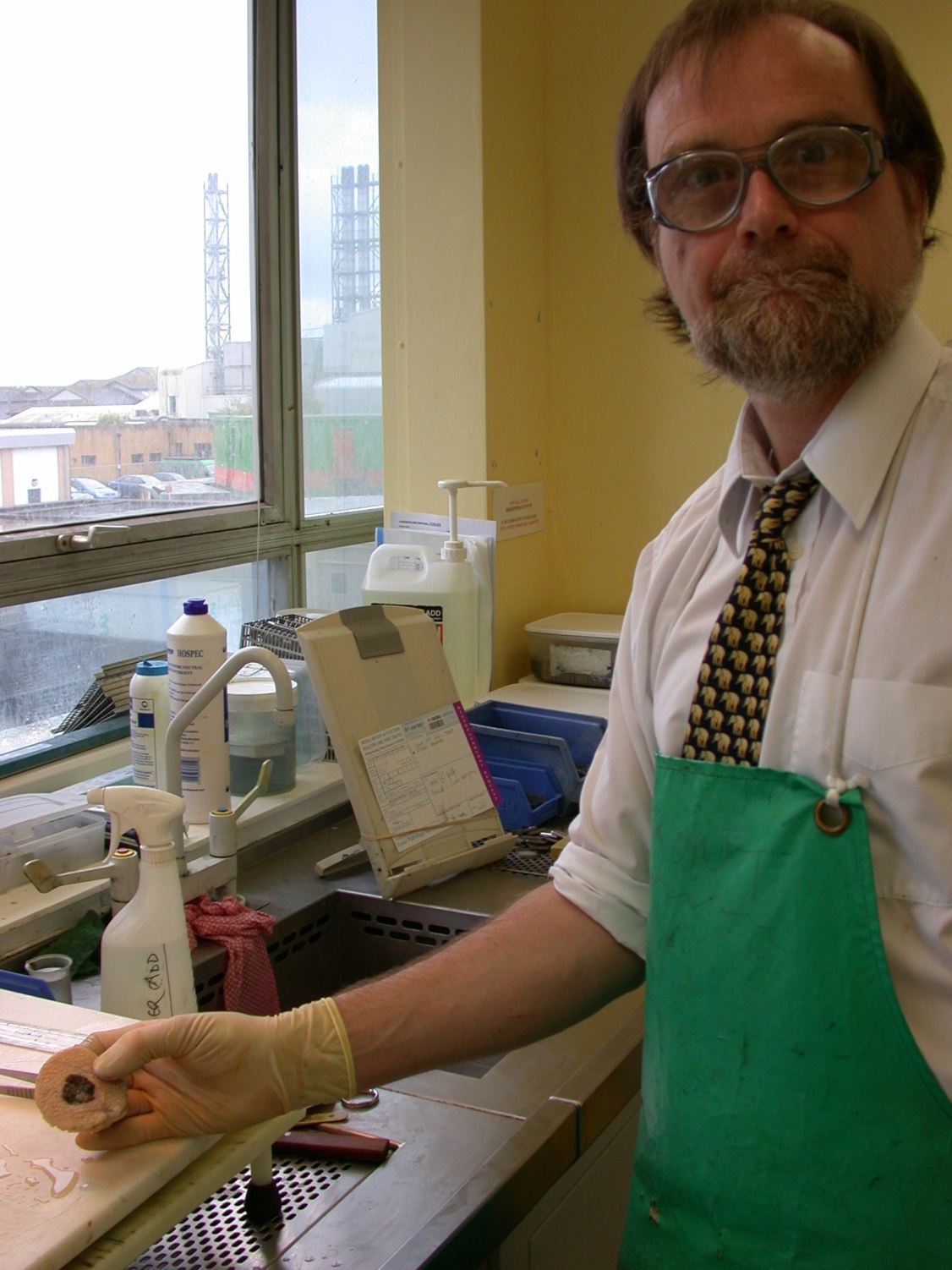 Charlie Keen
The job
Cutup
Is not a chore
Is easier the more you do
Good cutup makes tomorrow better
Bad cutup makes headaches
Reporting
Can be hard work
Is easier the more you do
Is where you can add most value
Is where you can make the worst mistakes
8/22/2019
5
Approach to Cutup
Ensure sufficient formalin for fixation (incise to assist fixation)
2. DESCRIBE carefully
3. If in doubt use the largest knife you 
    have
4. Take sufficient and appropriate      
    blocks, each one for a reason
General Cutup
Know what to do before you start

Departmental SOPs and RCPath tissue pathways and datasets provide guidance

Some important items are not histological i.e. must be documented at cutup
[Speaker Notes: For cutup there is no evidence better than C (case control / cohort studies) or D (case study, expert opinion)]
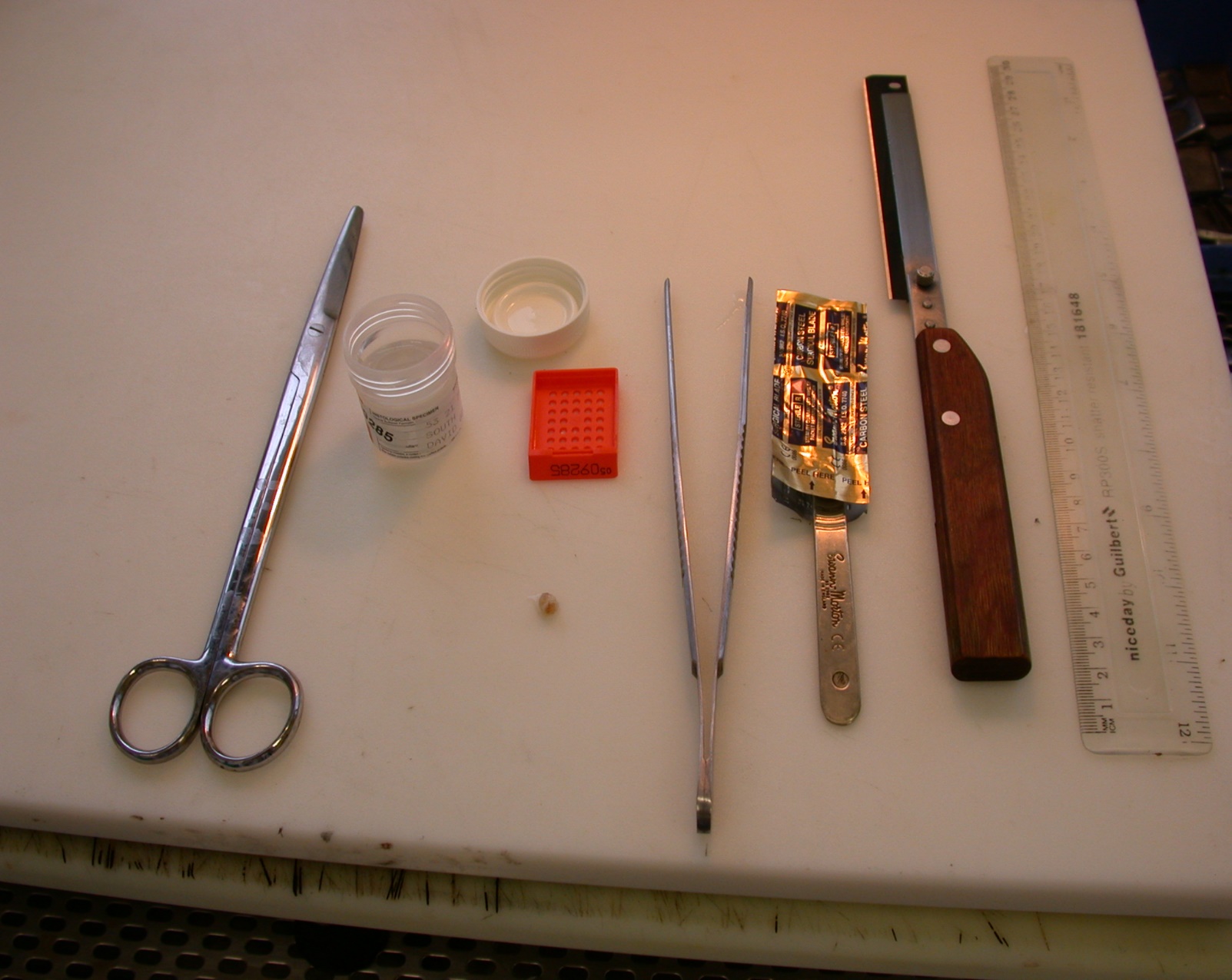 Choose the right tools
Very sharp!
Sharp
Keep your eye on the specimen!
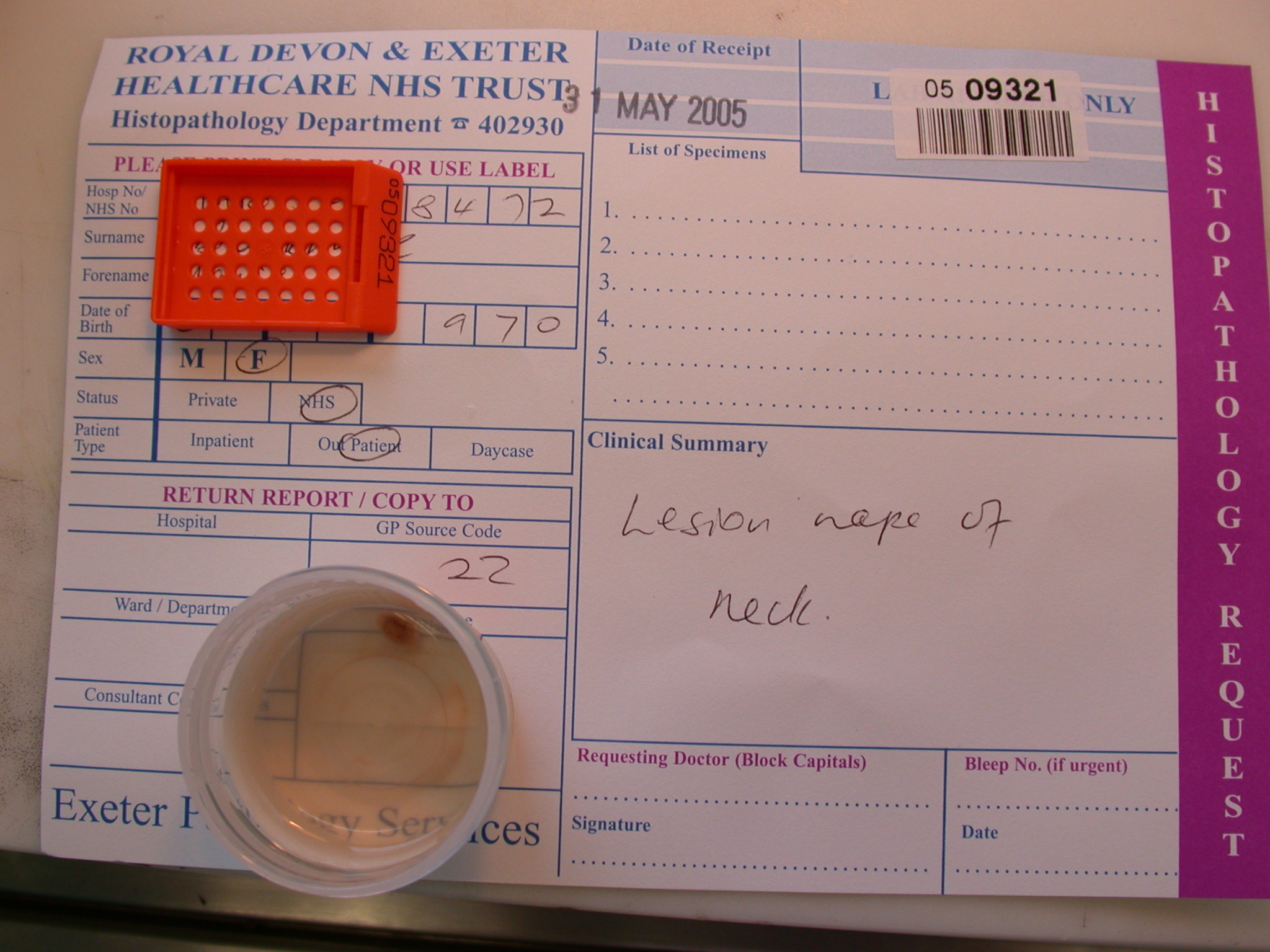 Check Number on 
Form pot and cassette
Check ID on form and pot
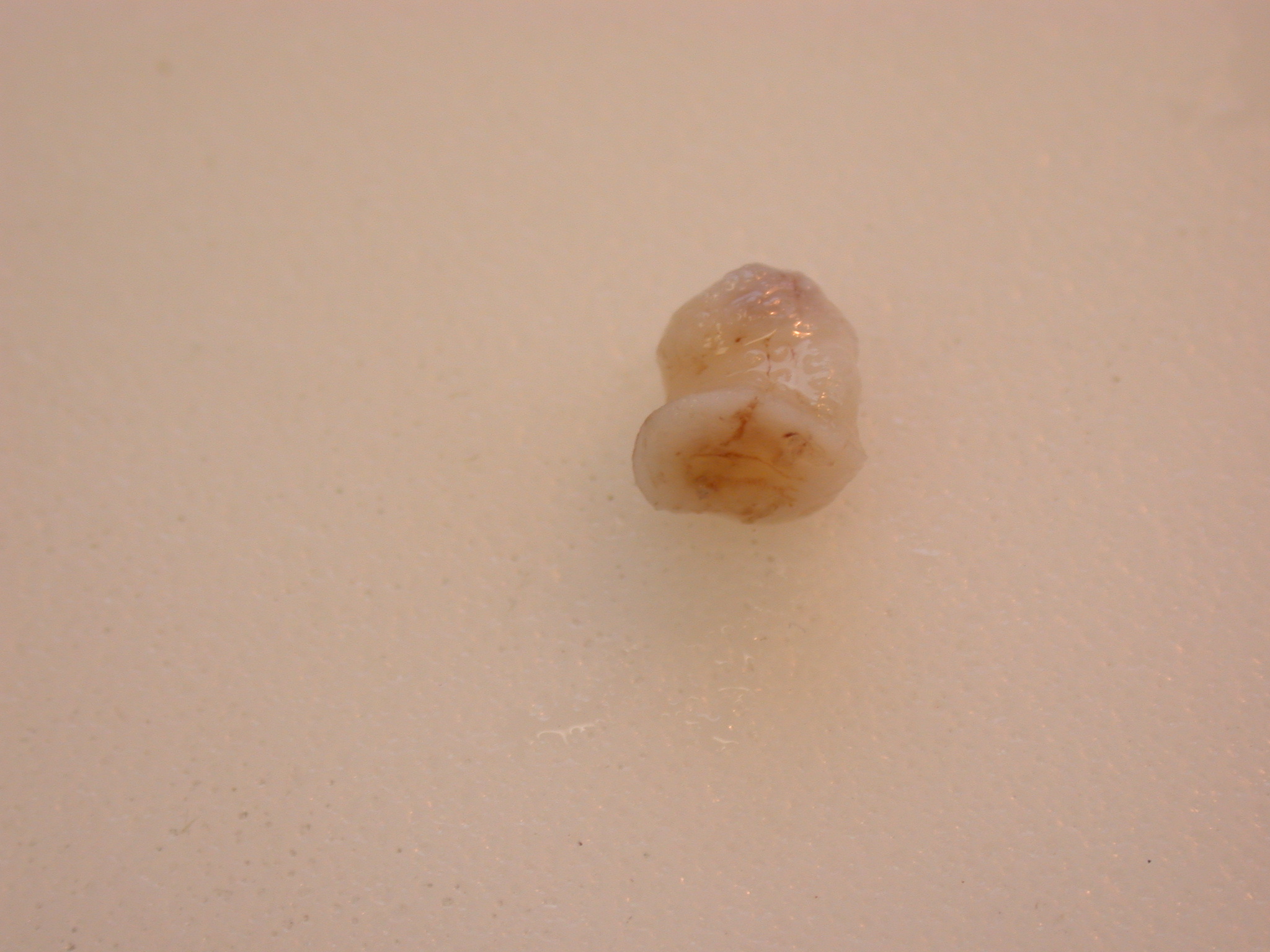 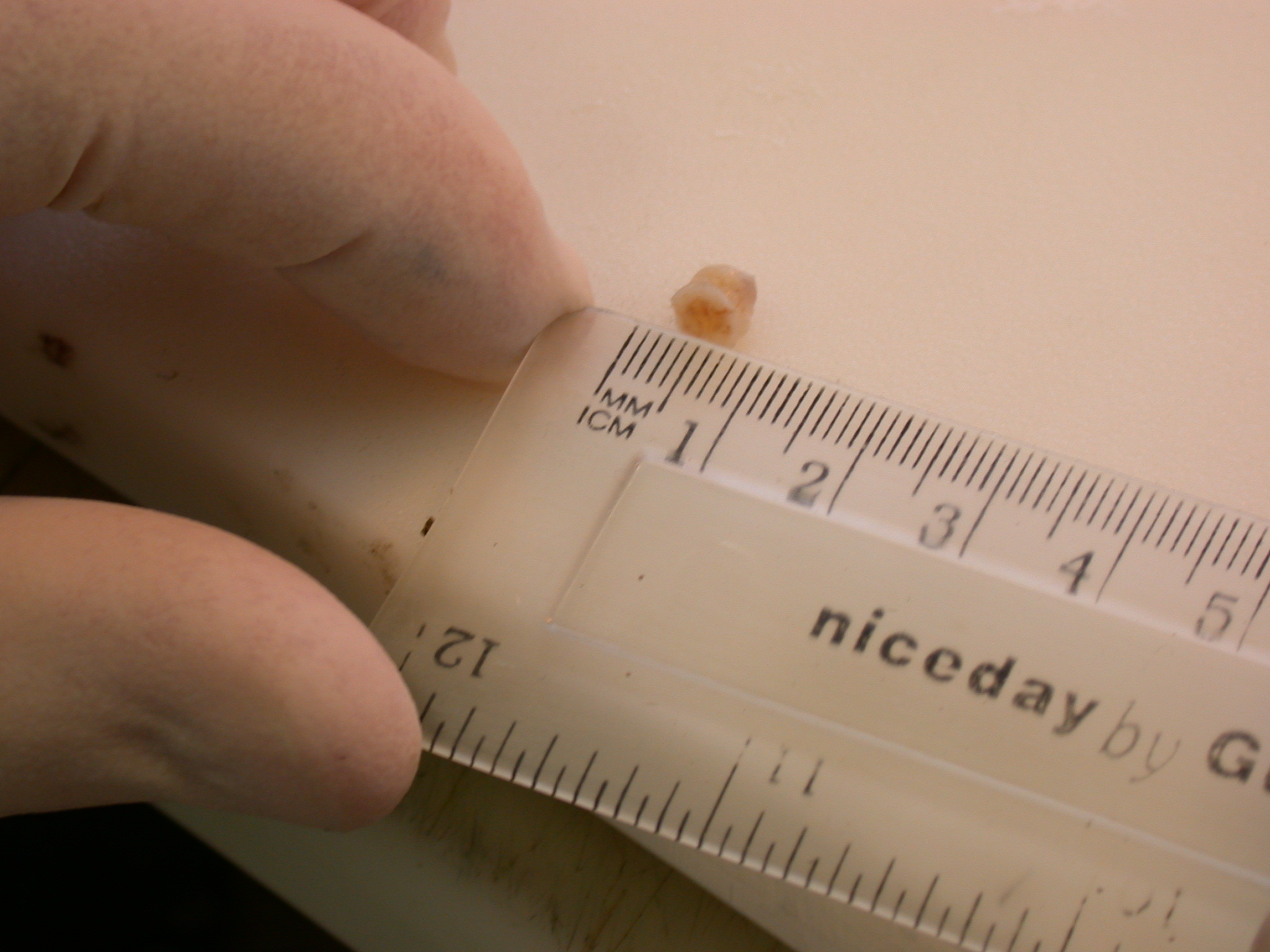 Use mm not cm
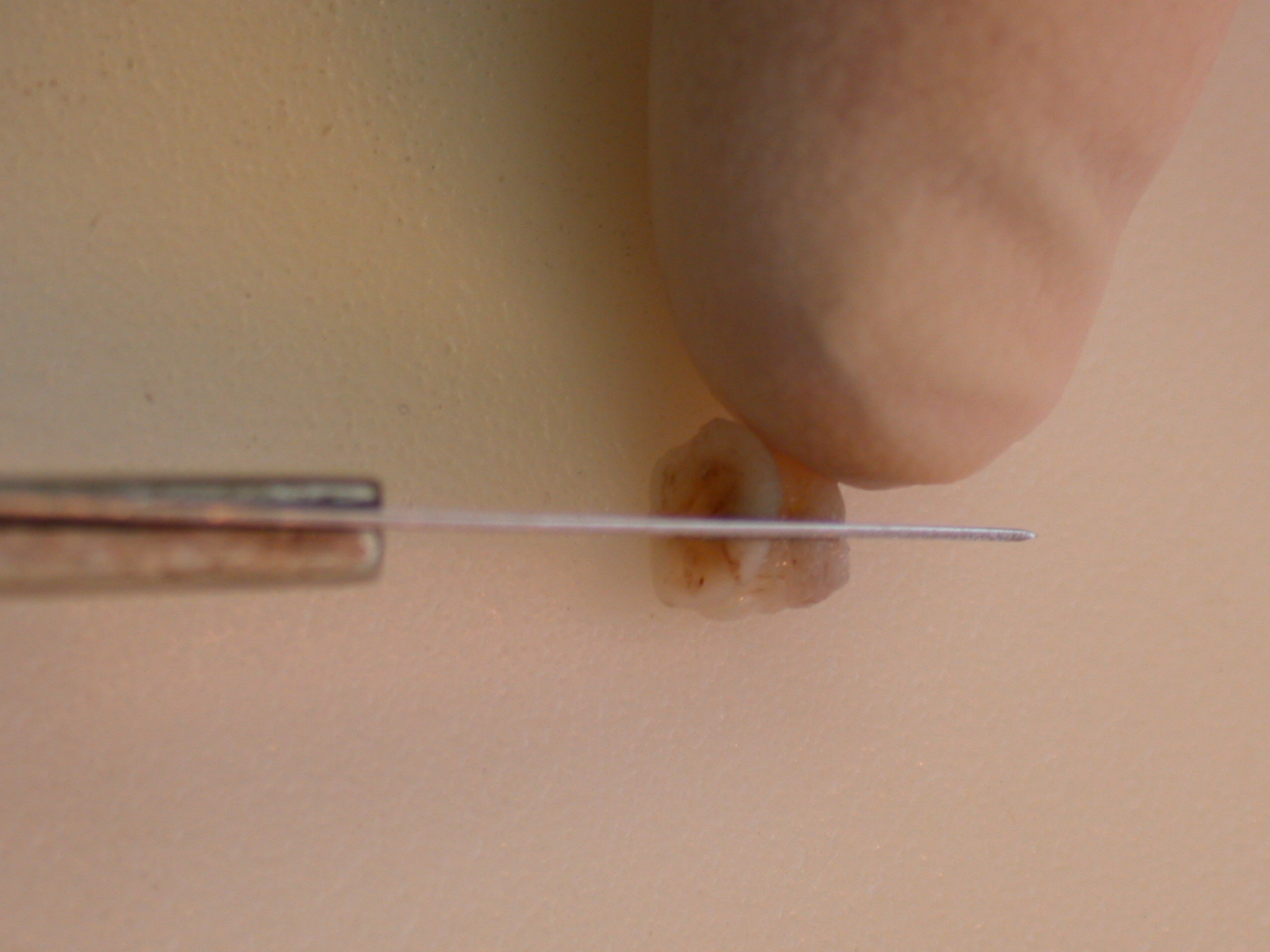 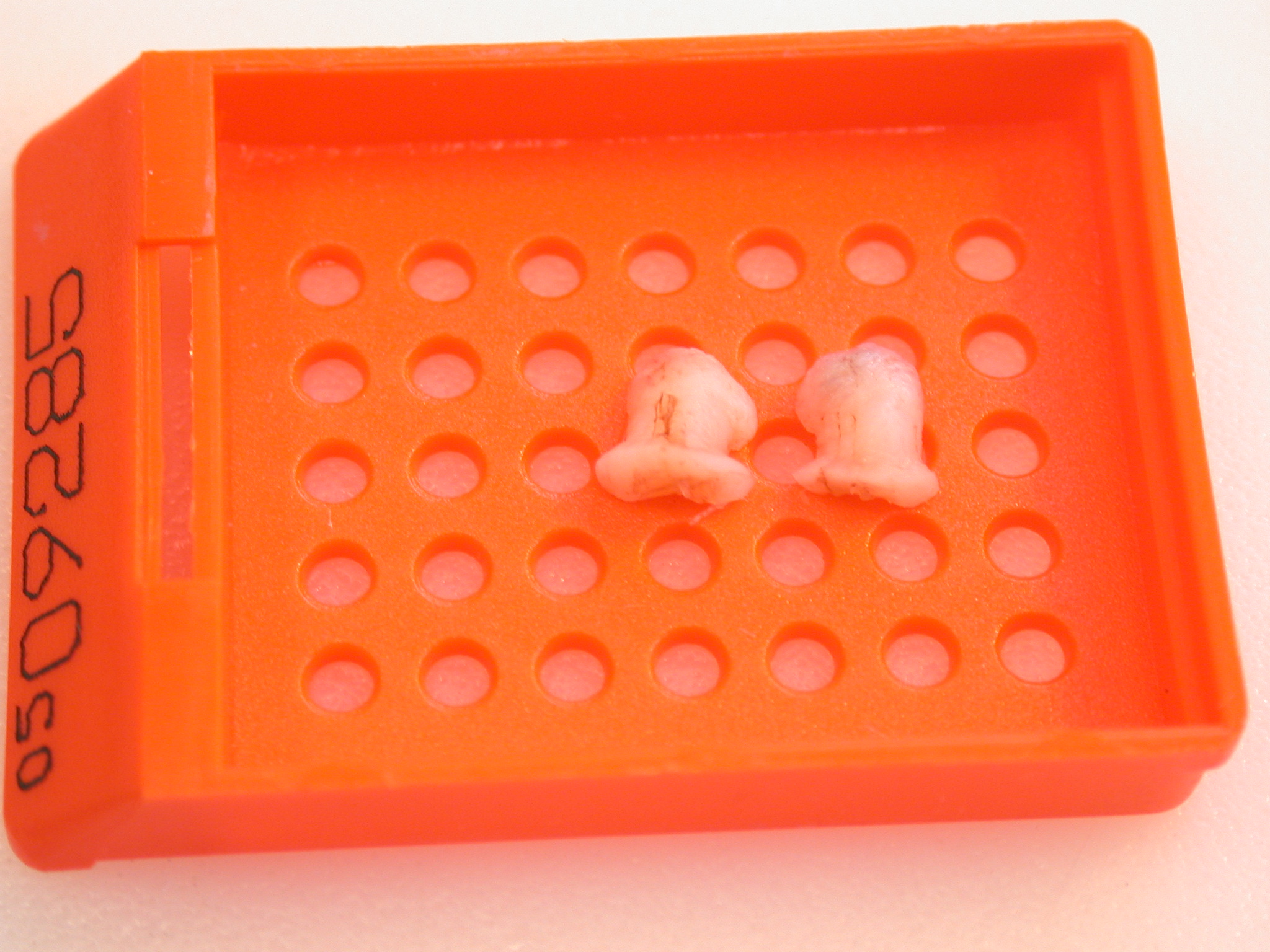 Face Down
The BOTTOM surface is the one the lab staff cut first

i.e. the surface you want to see first
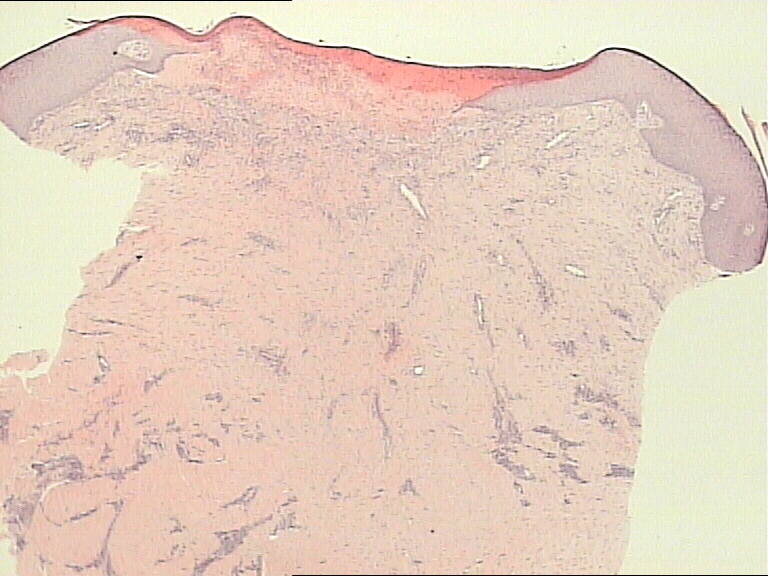 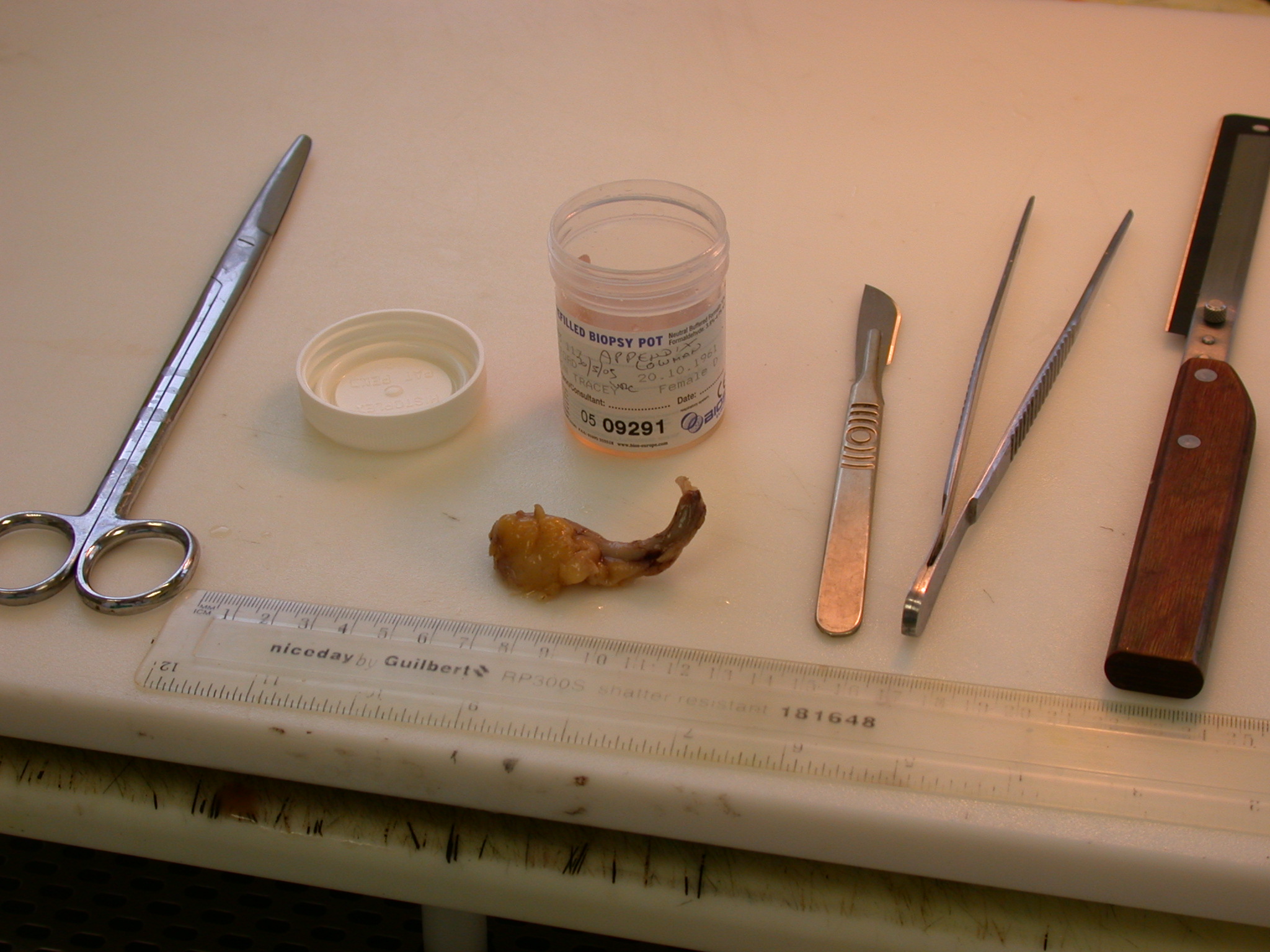 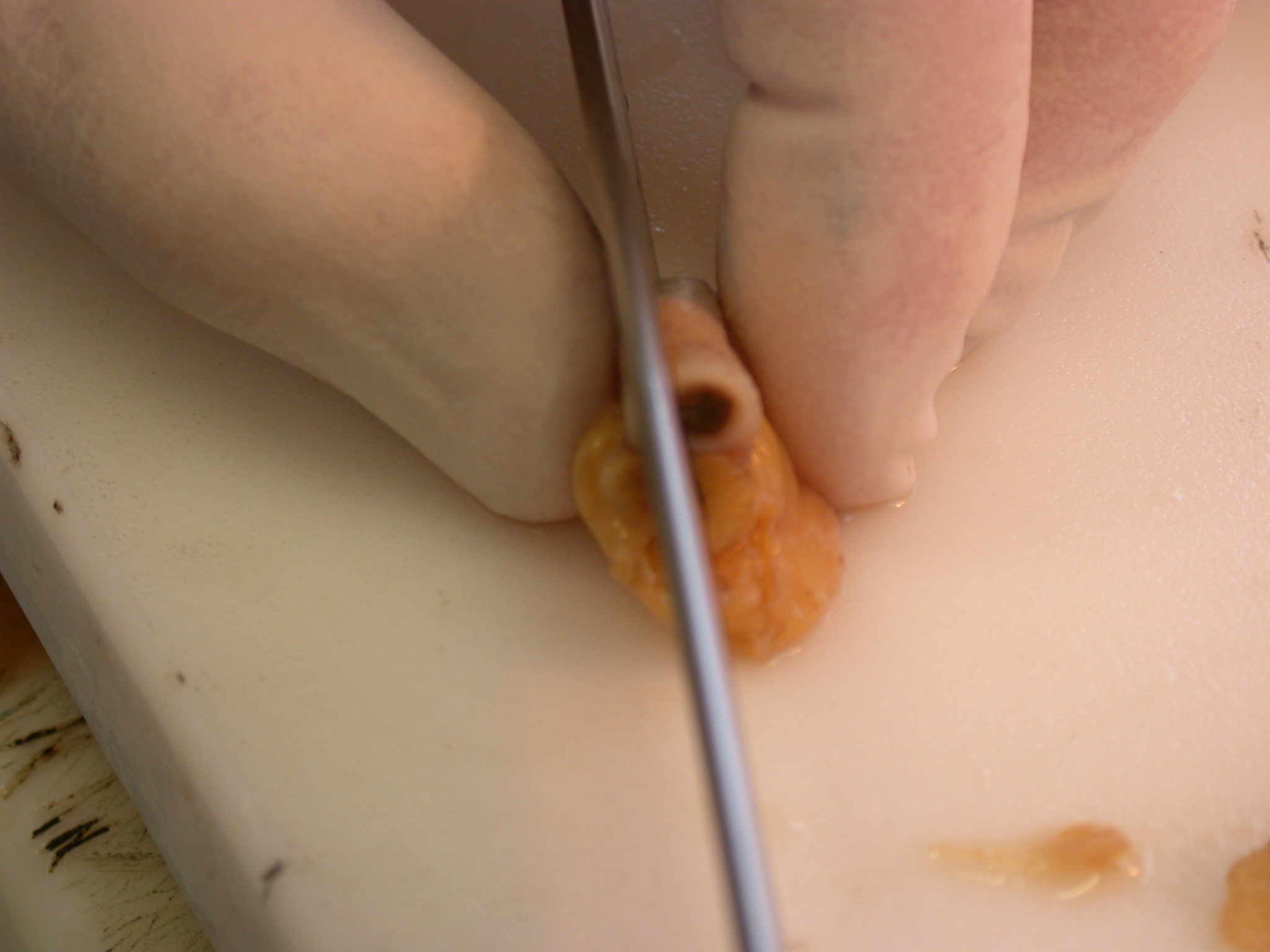 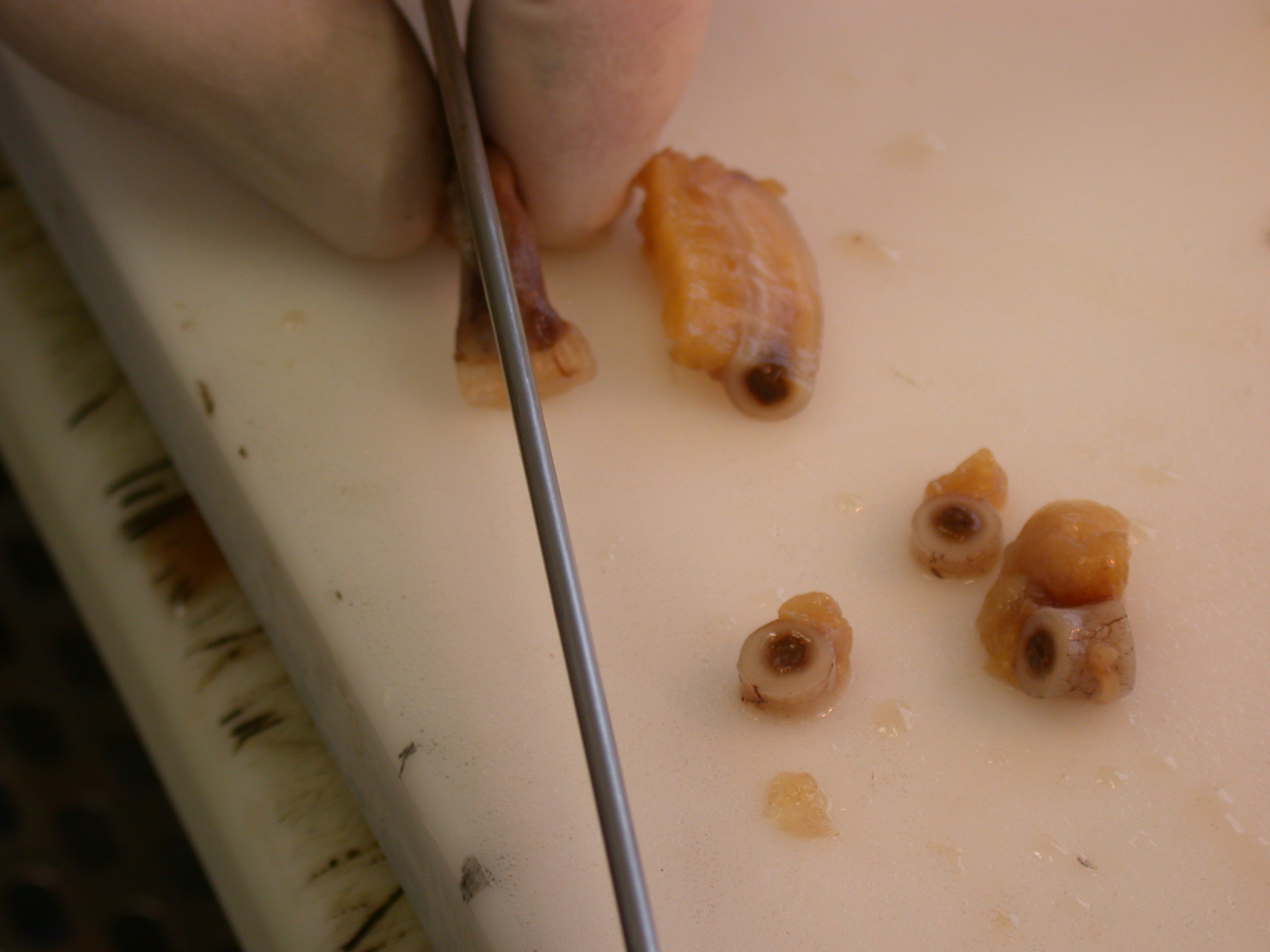 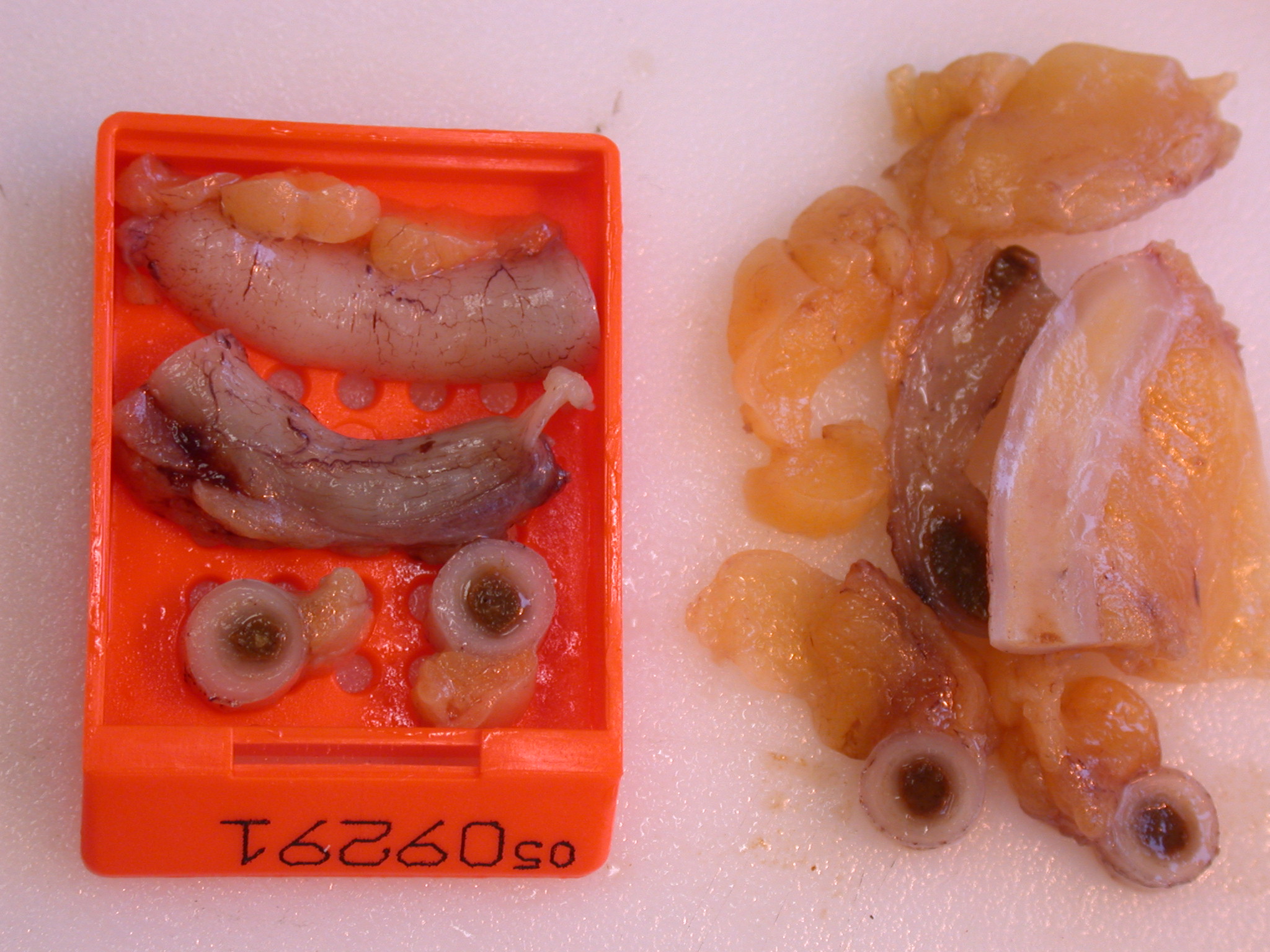 Use the space but don’t overfill the cassette

Extra stains?

CT/US guided Needle cores
1/cassette
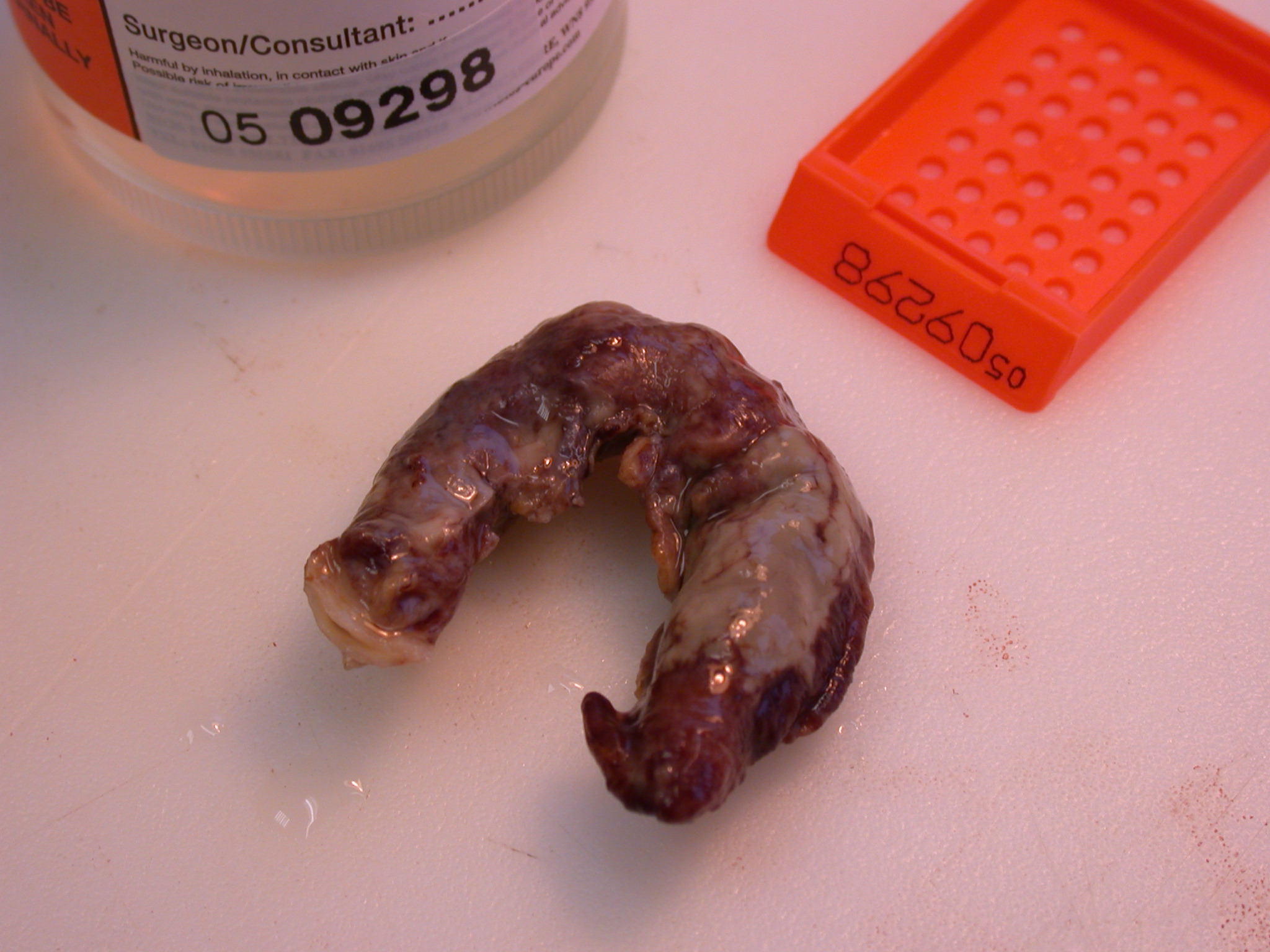 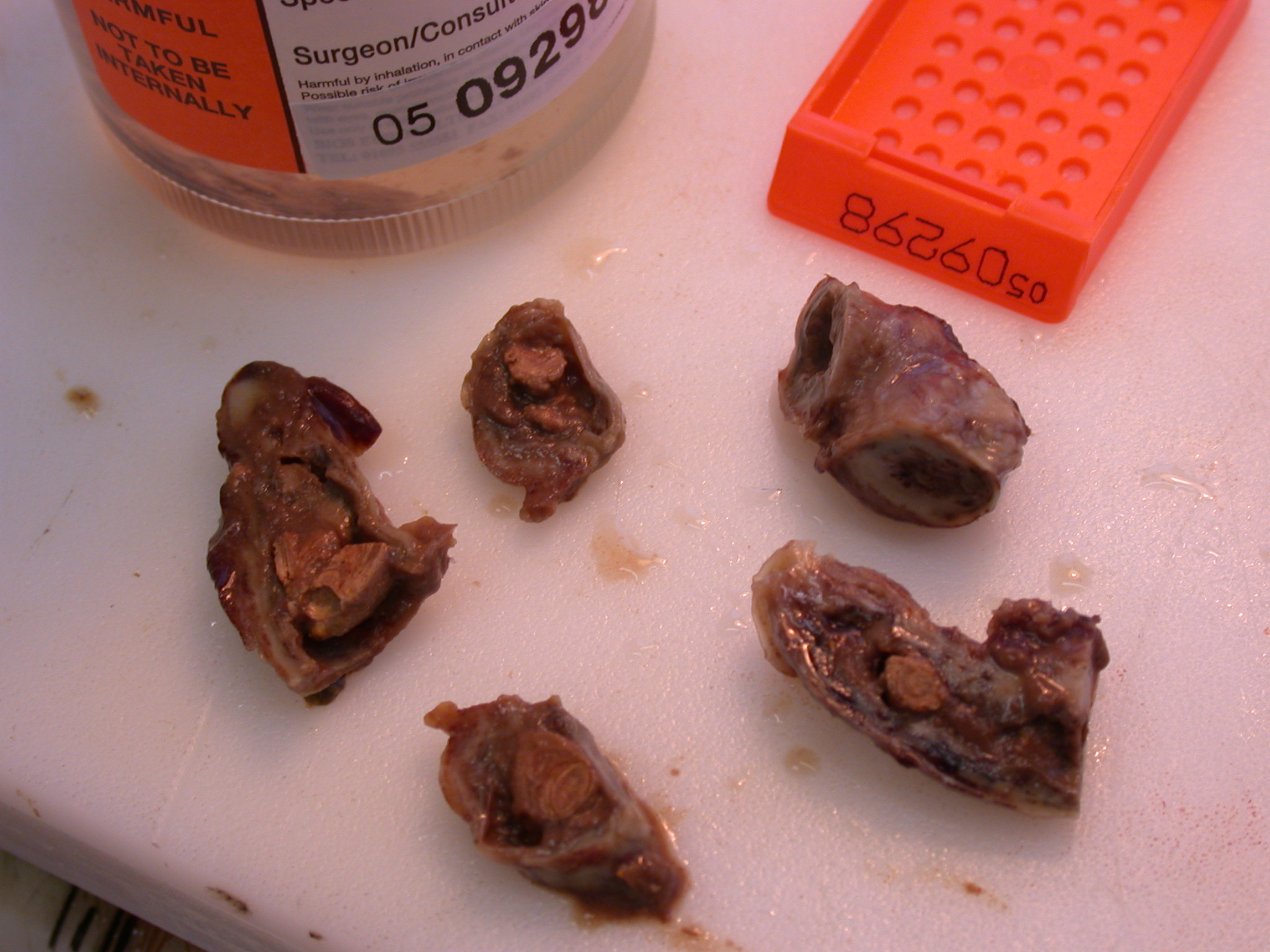 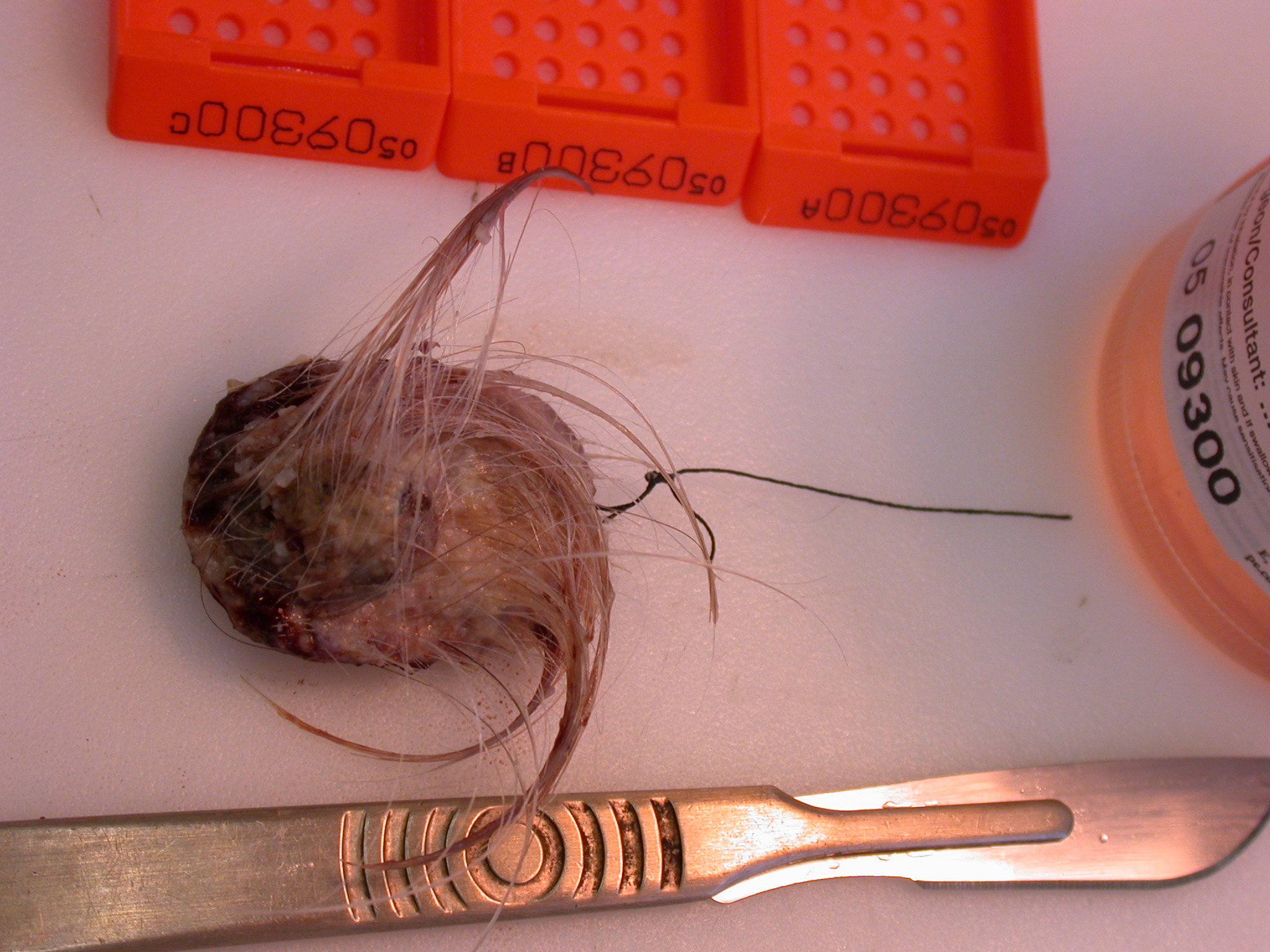 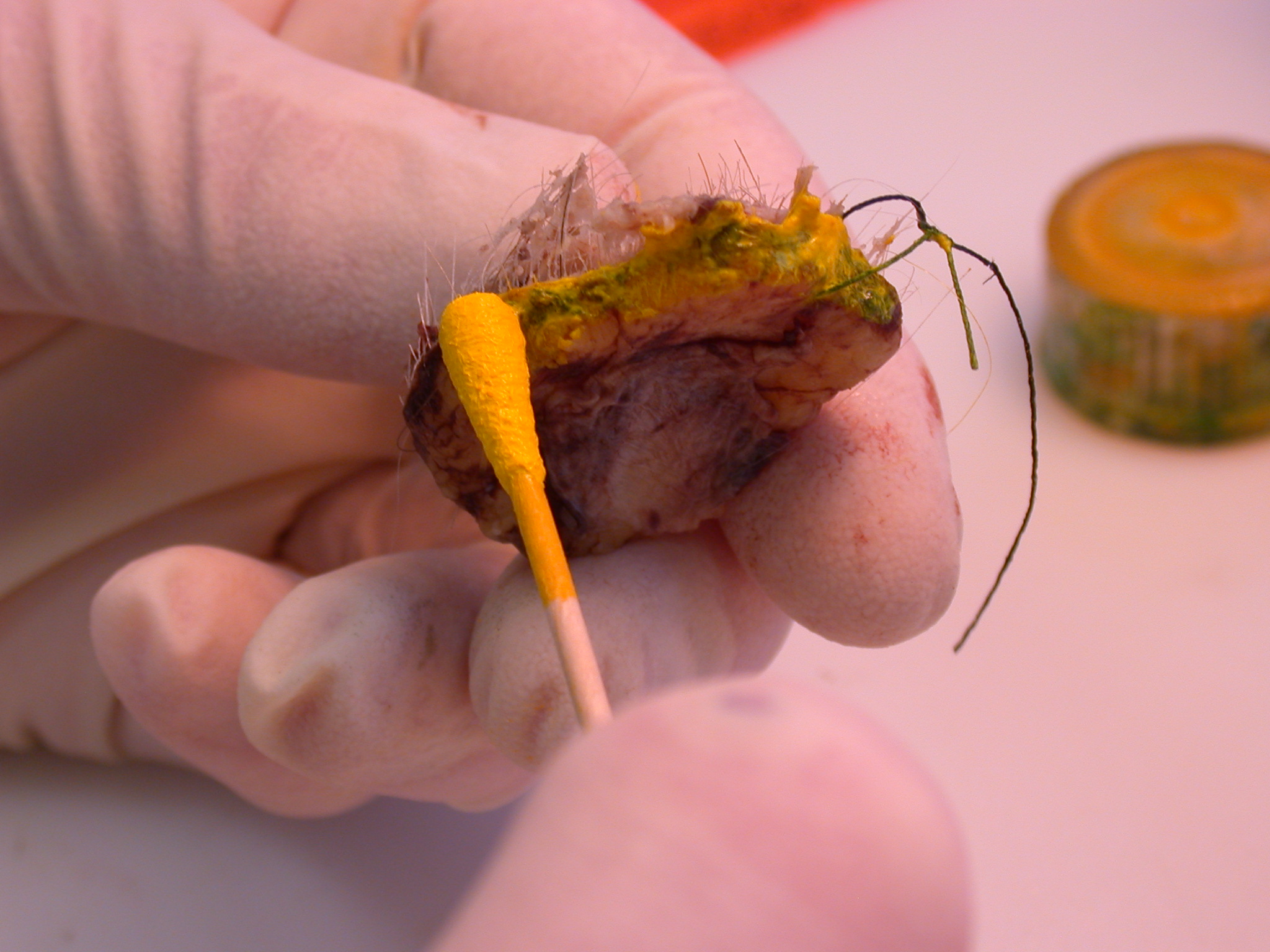 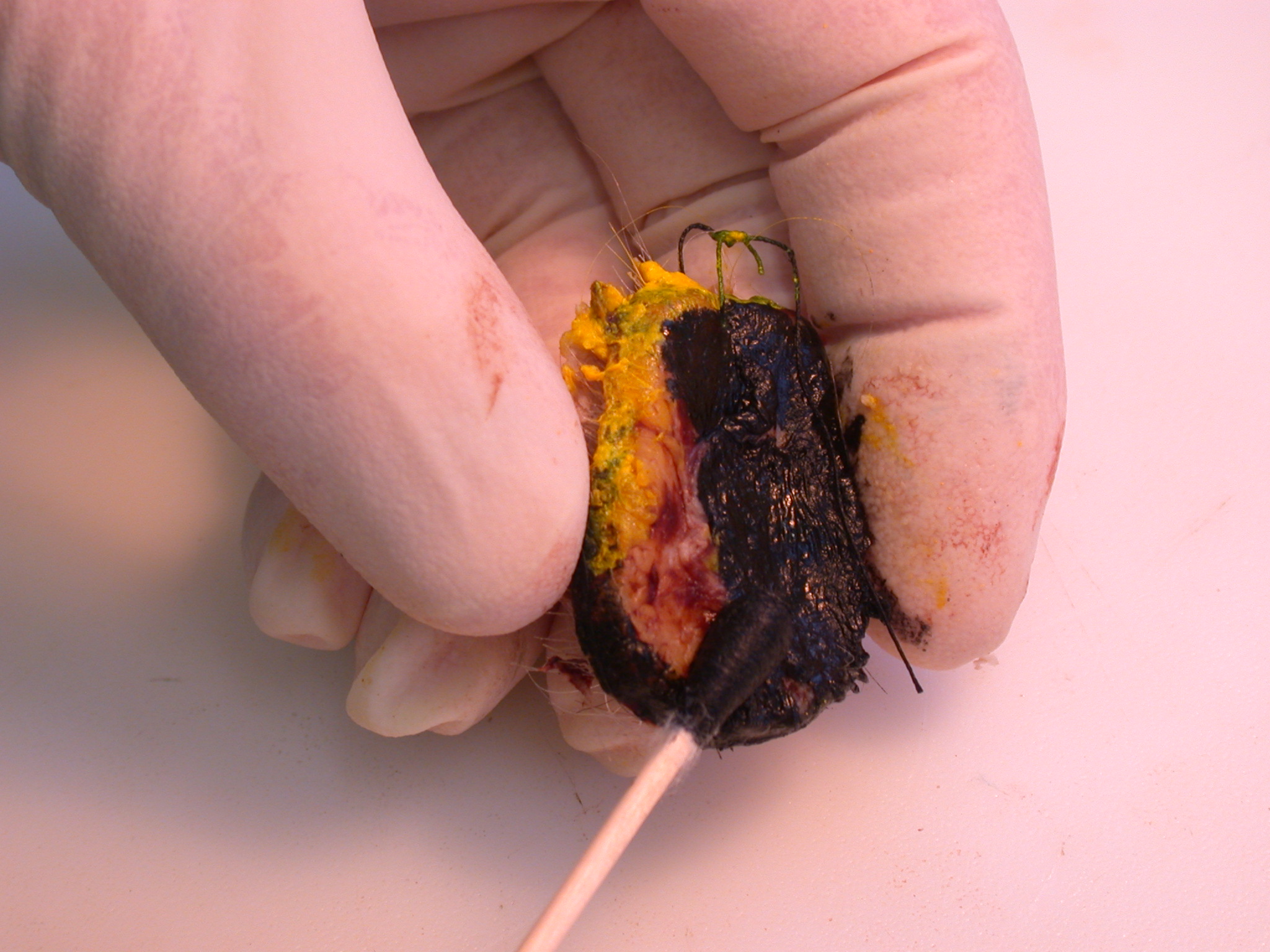 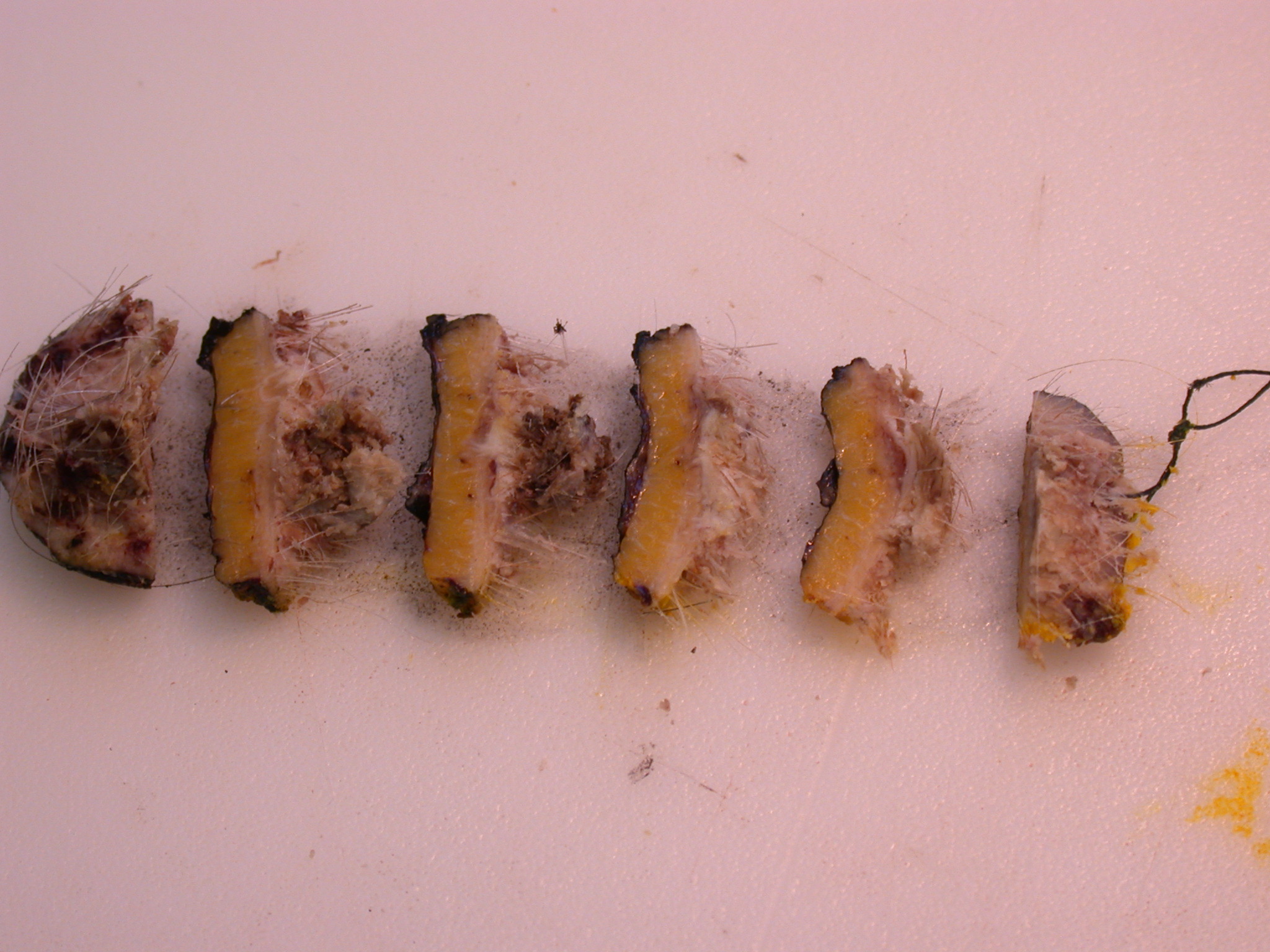 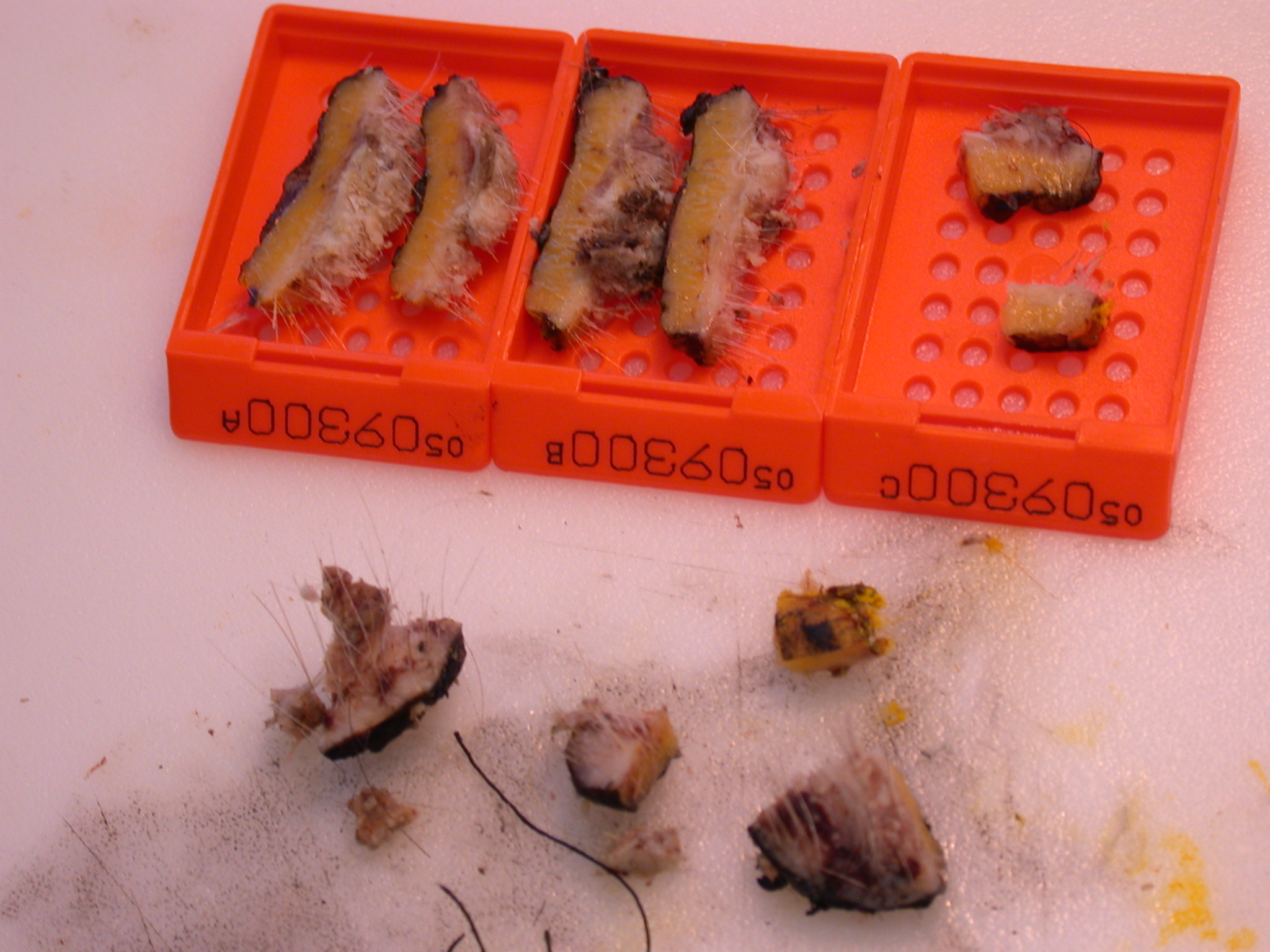 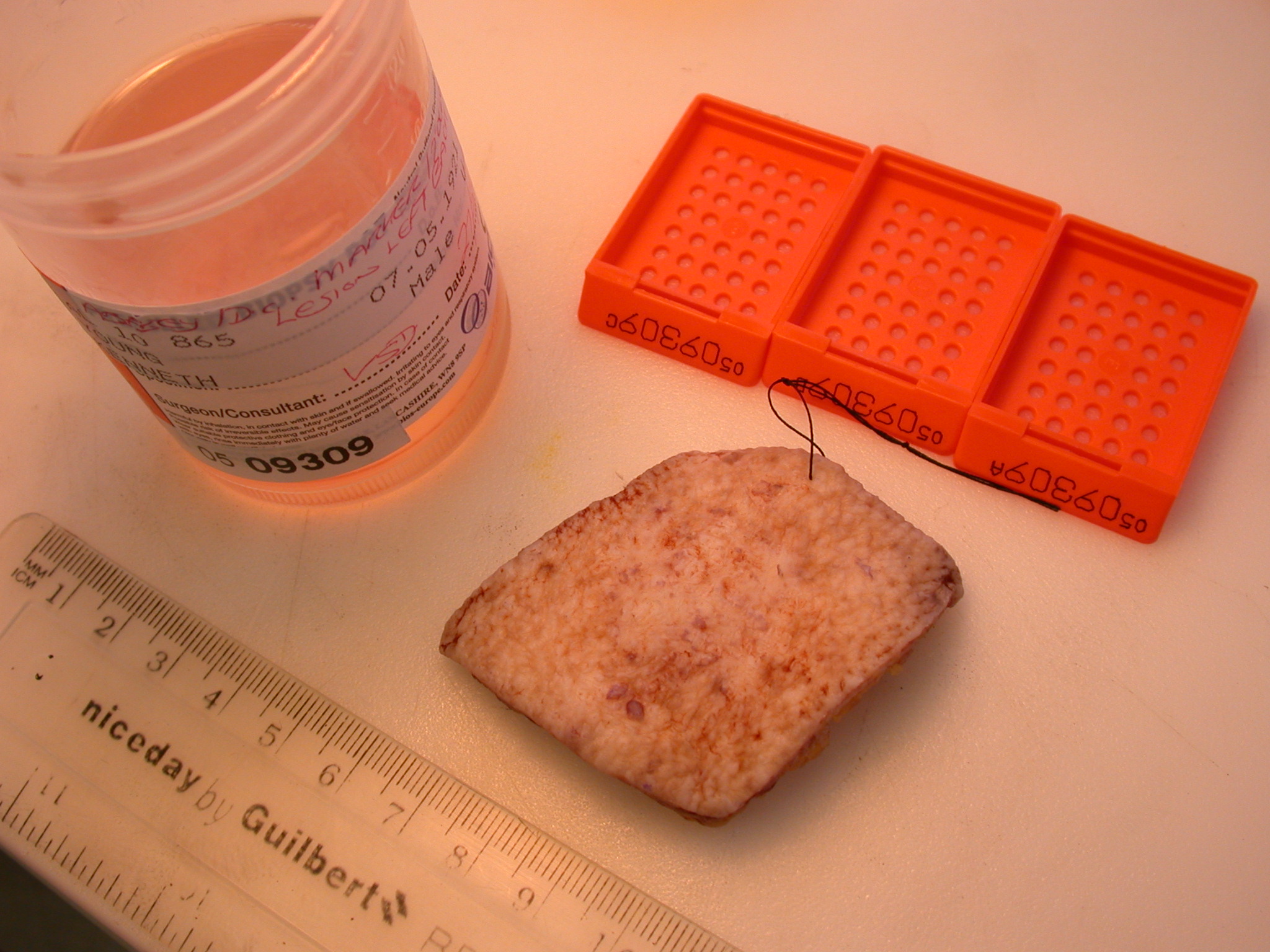 Superficial multifocal BCC
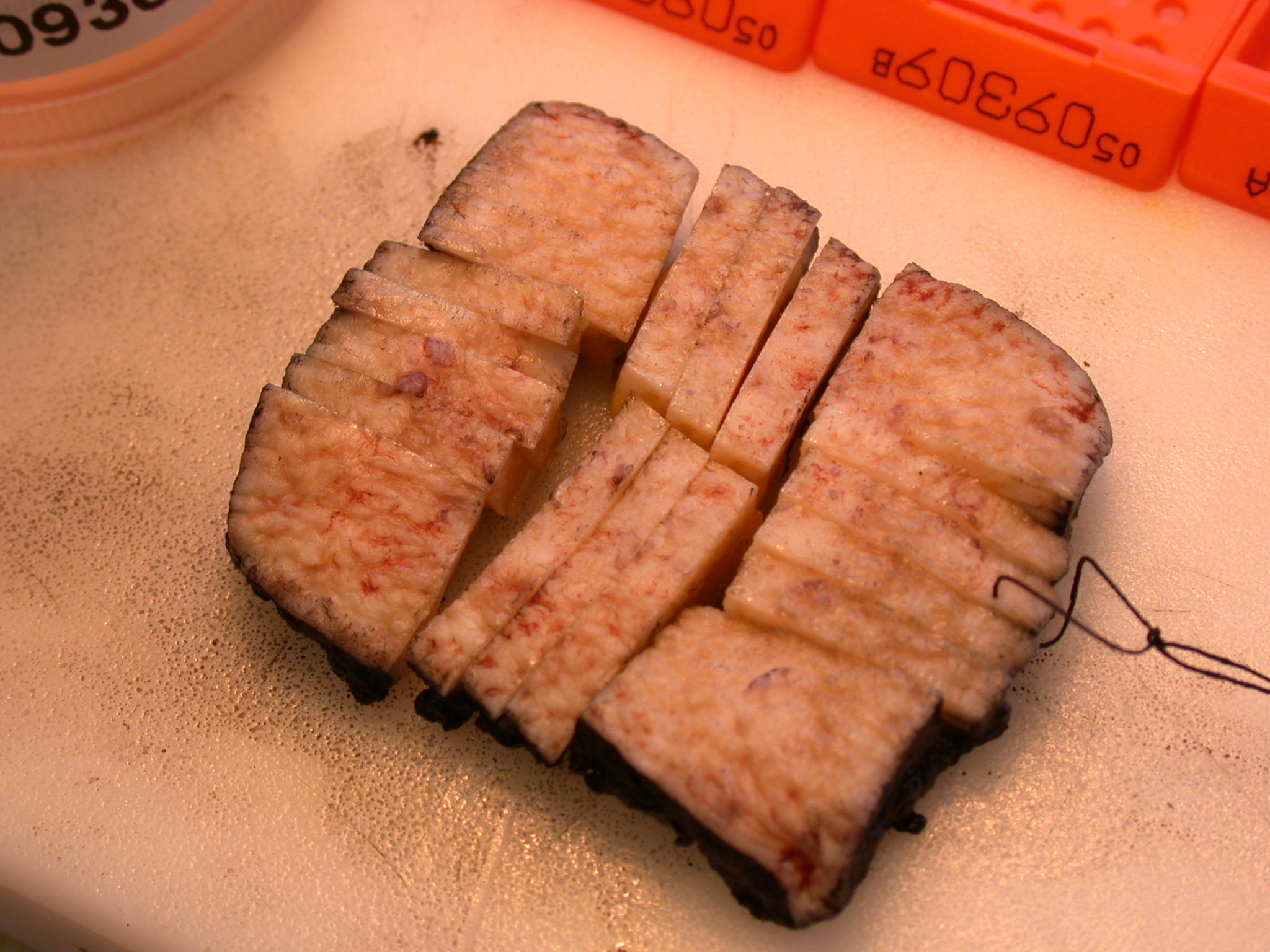 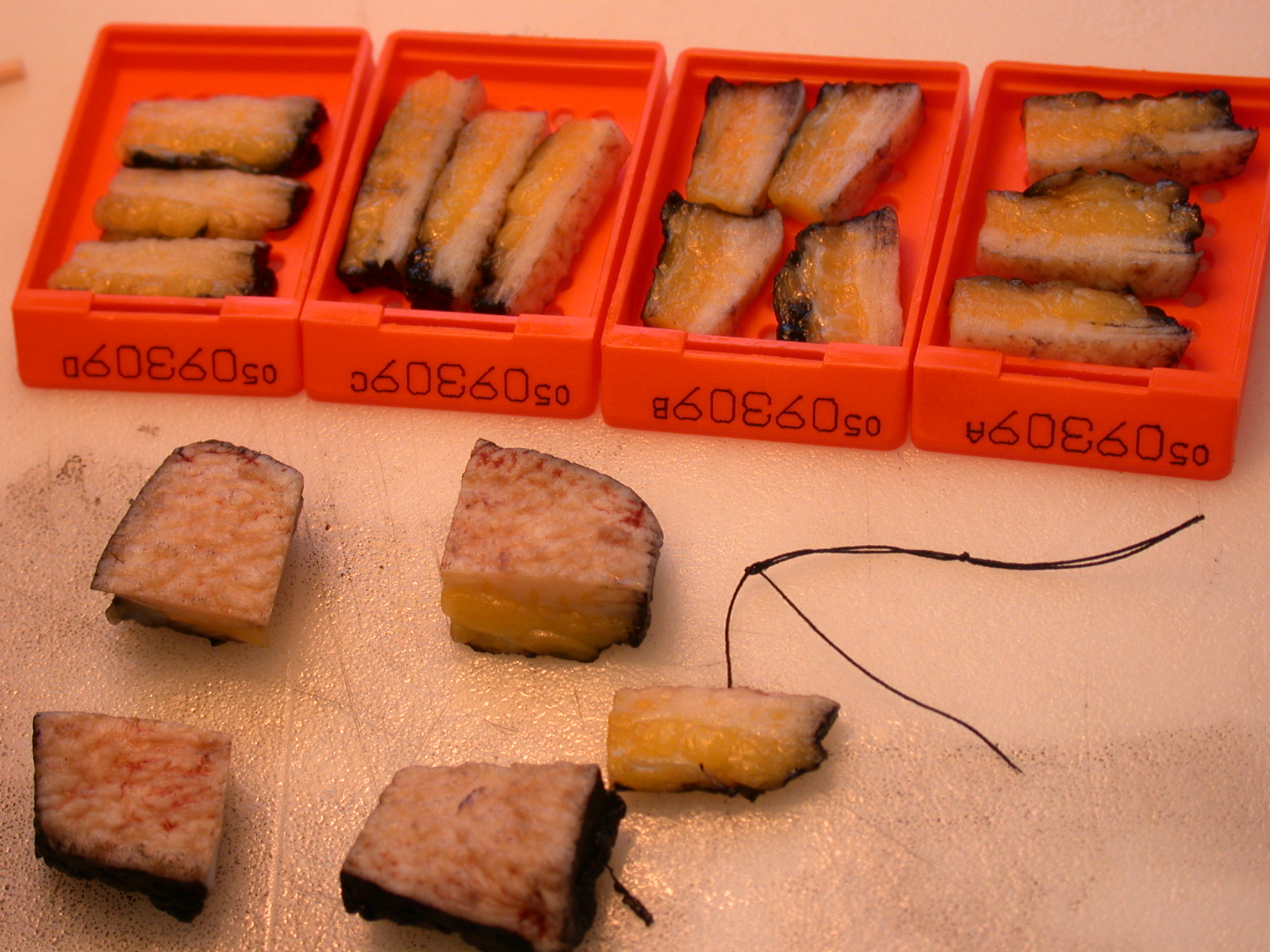 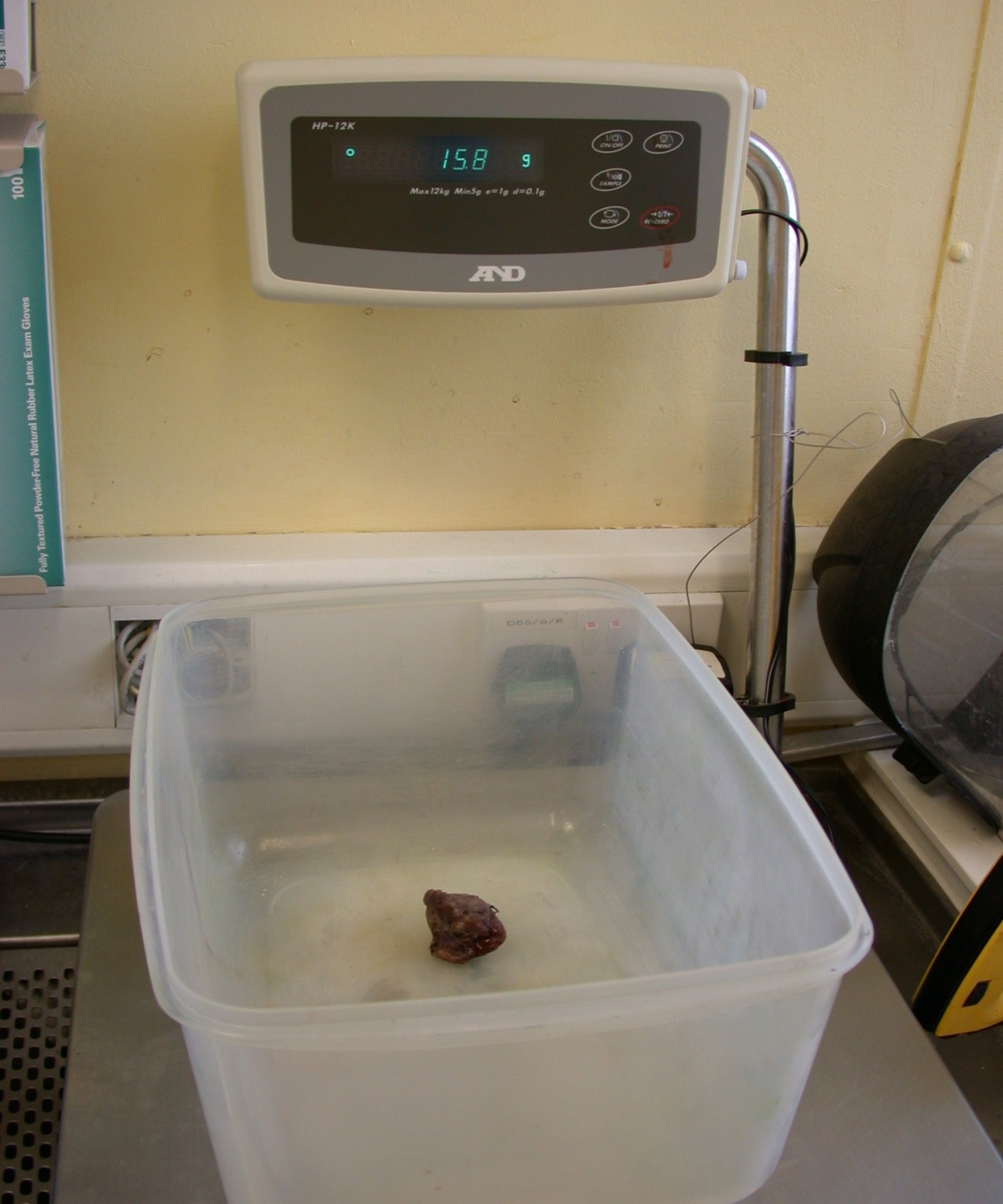 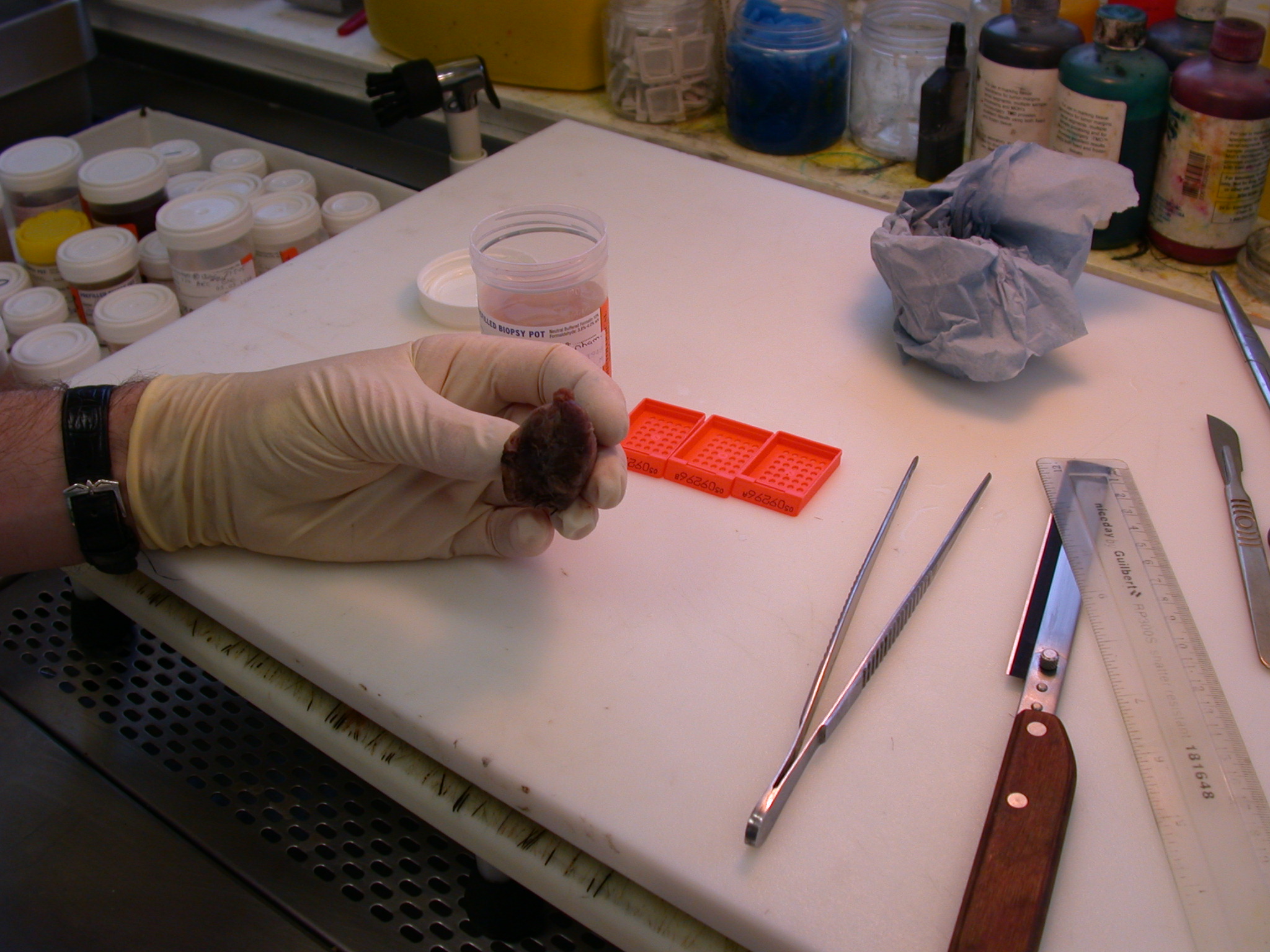 hemithyroidectomy
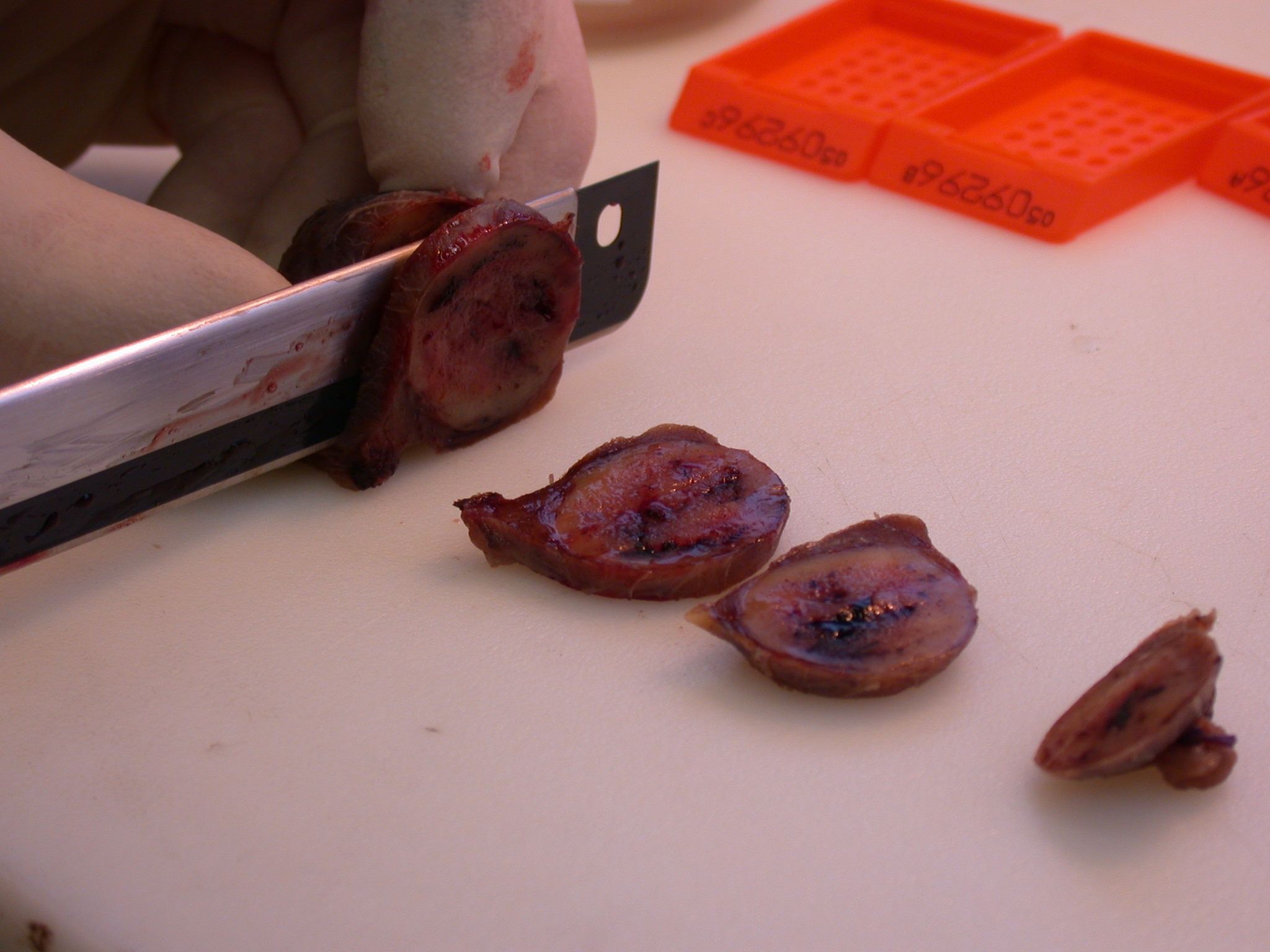 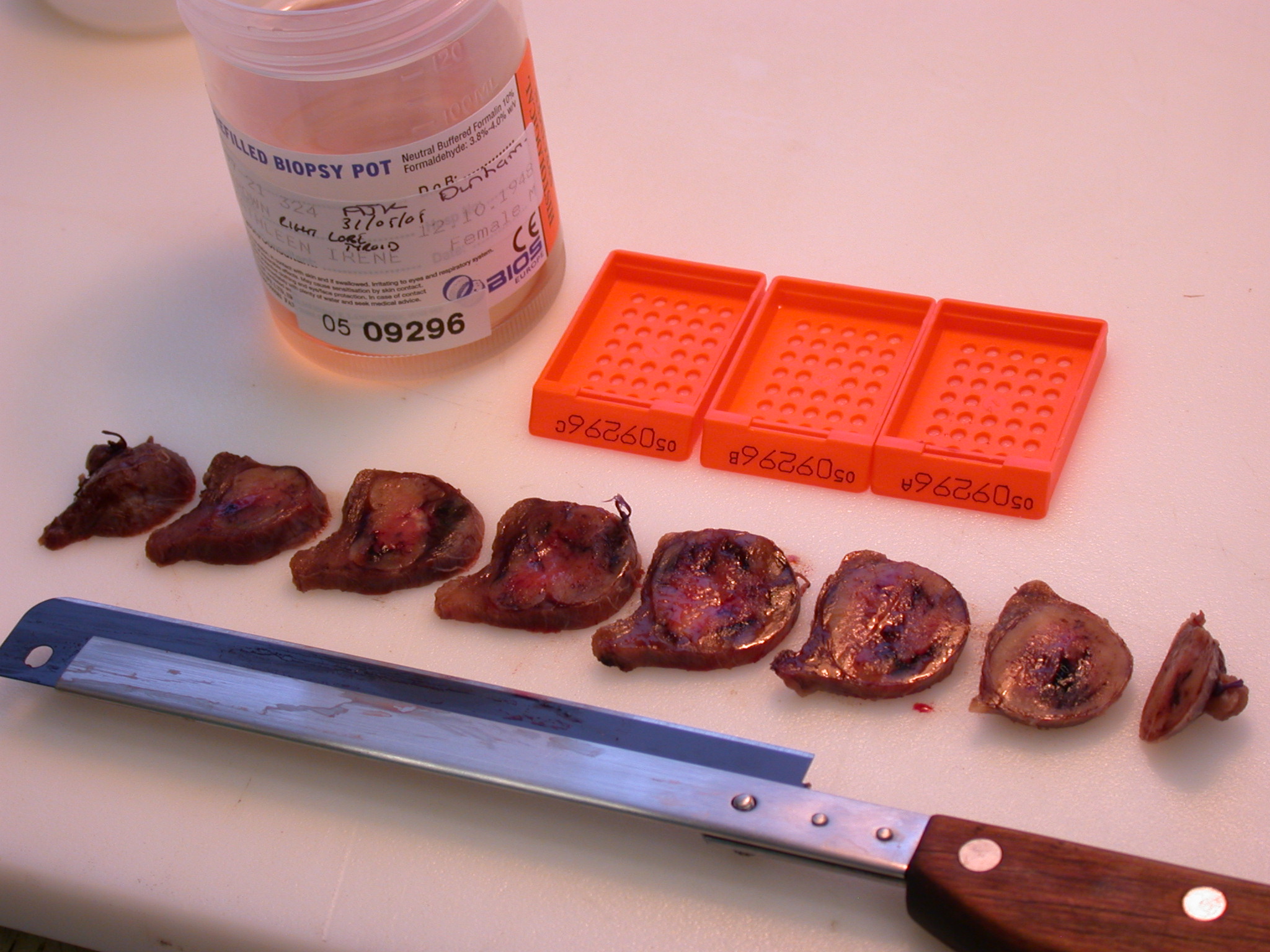 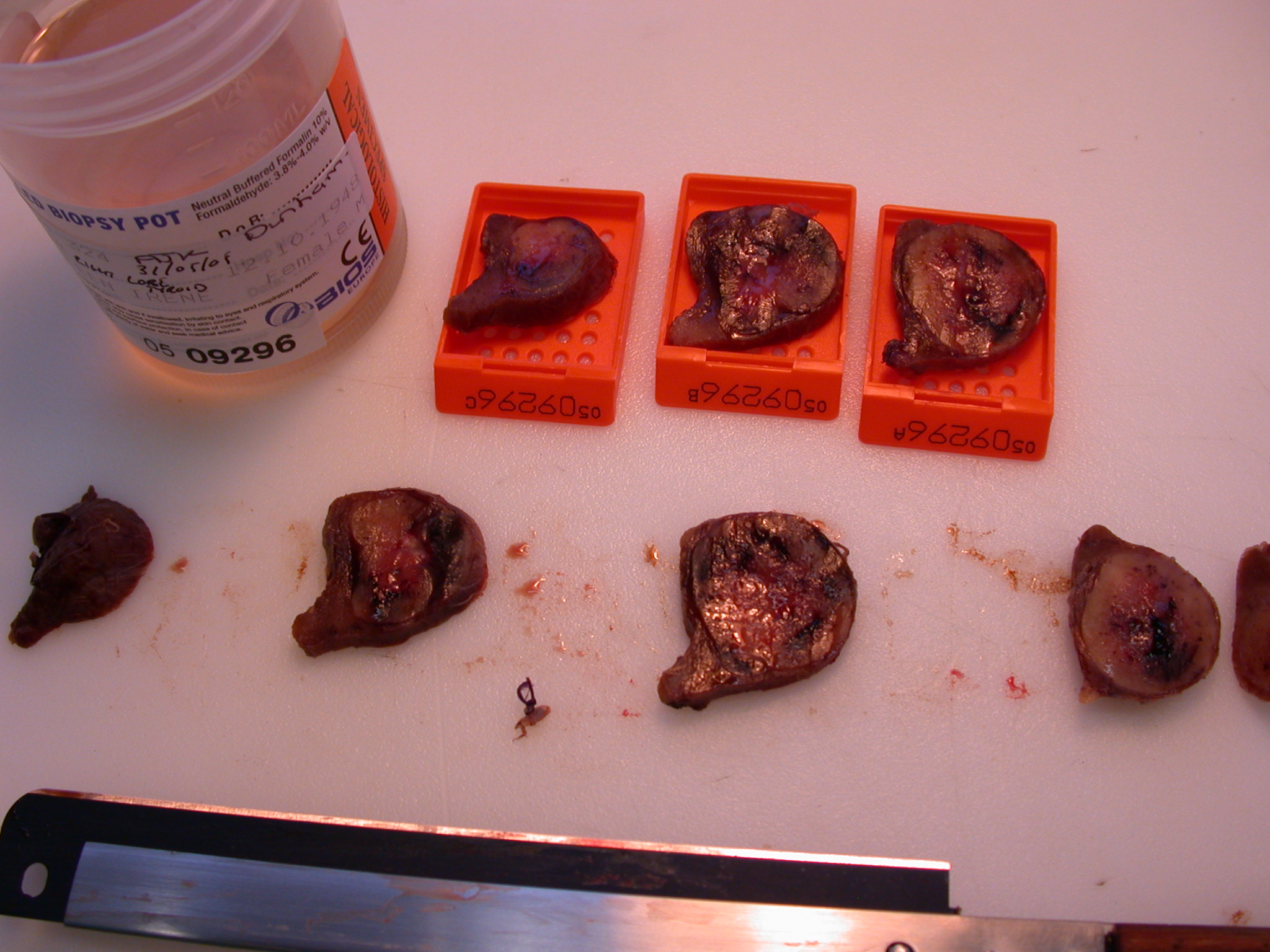 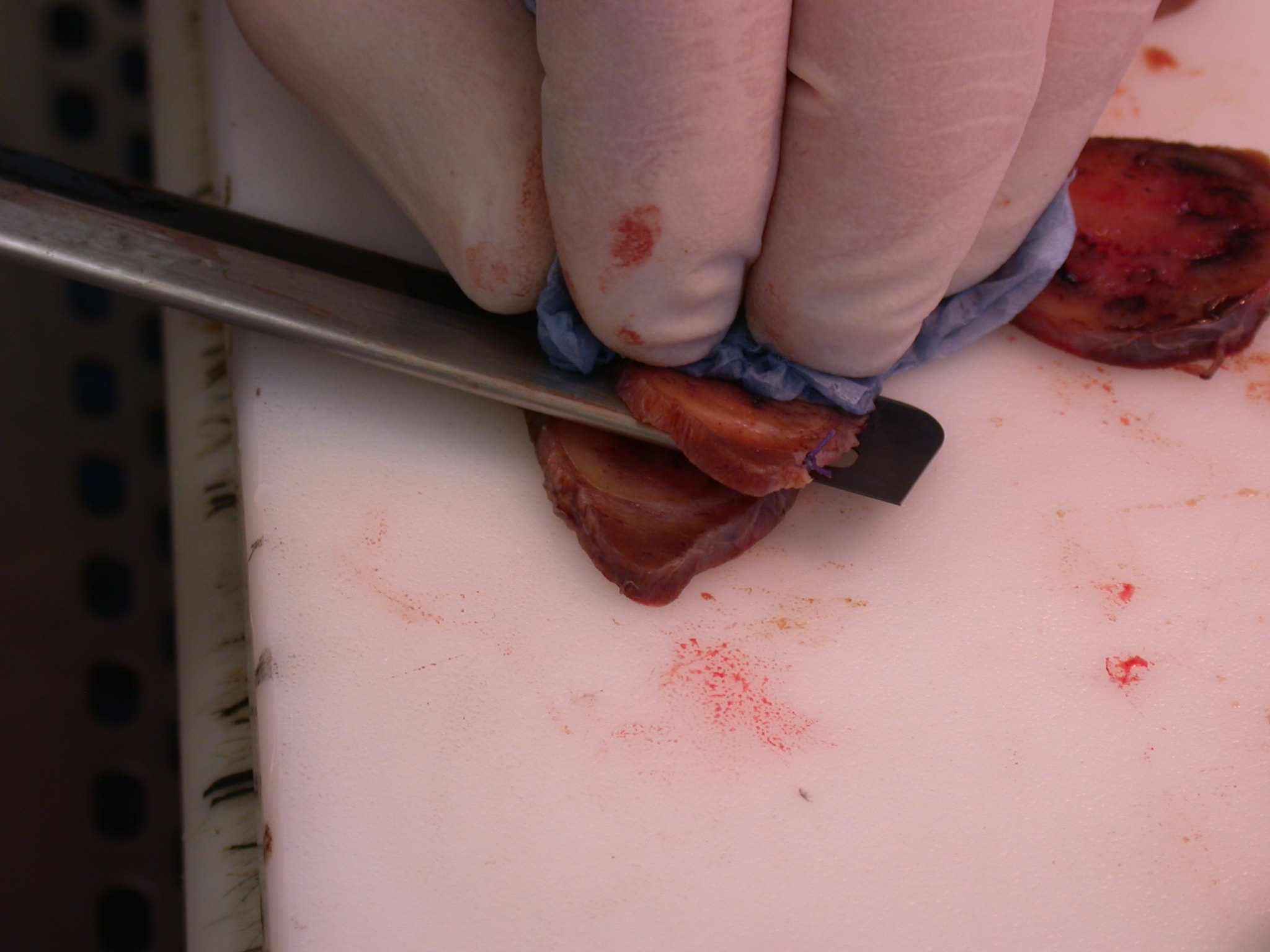 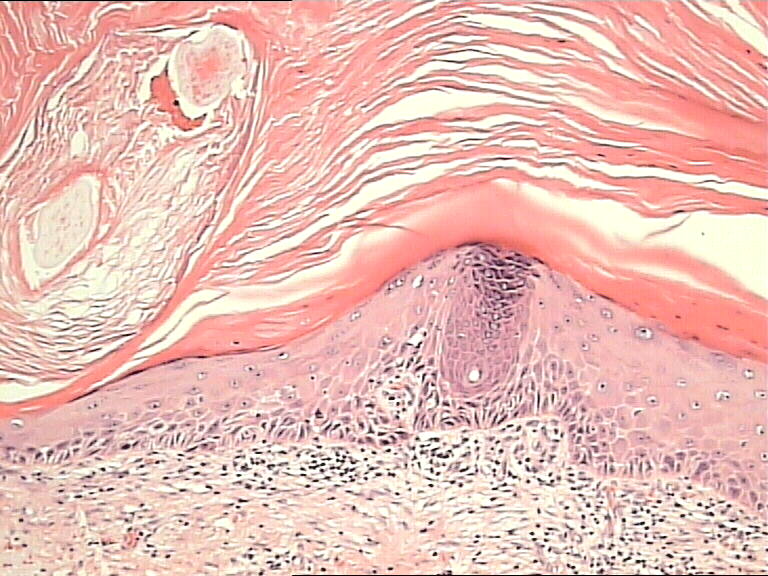 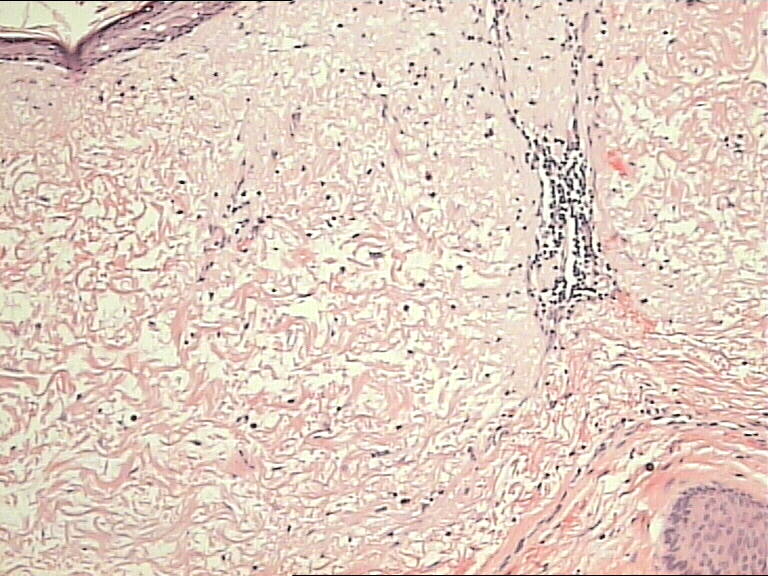 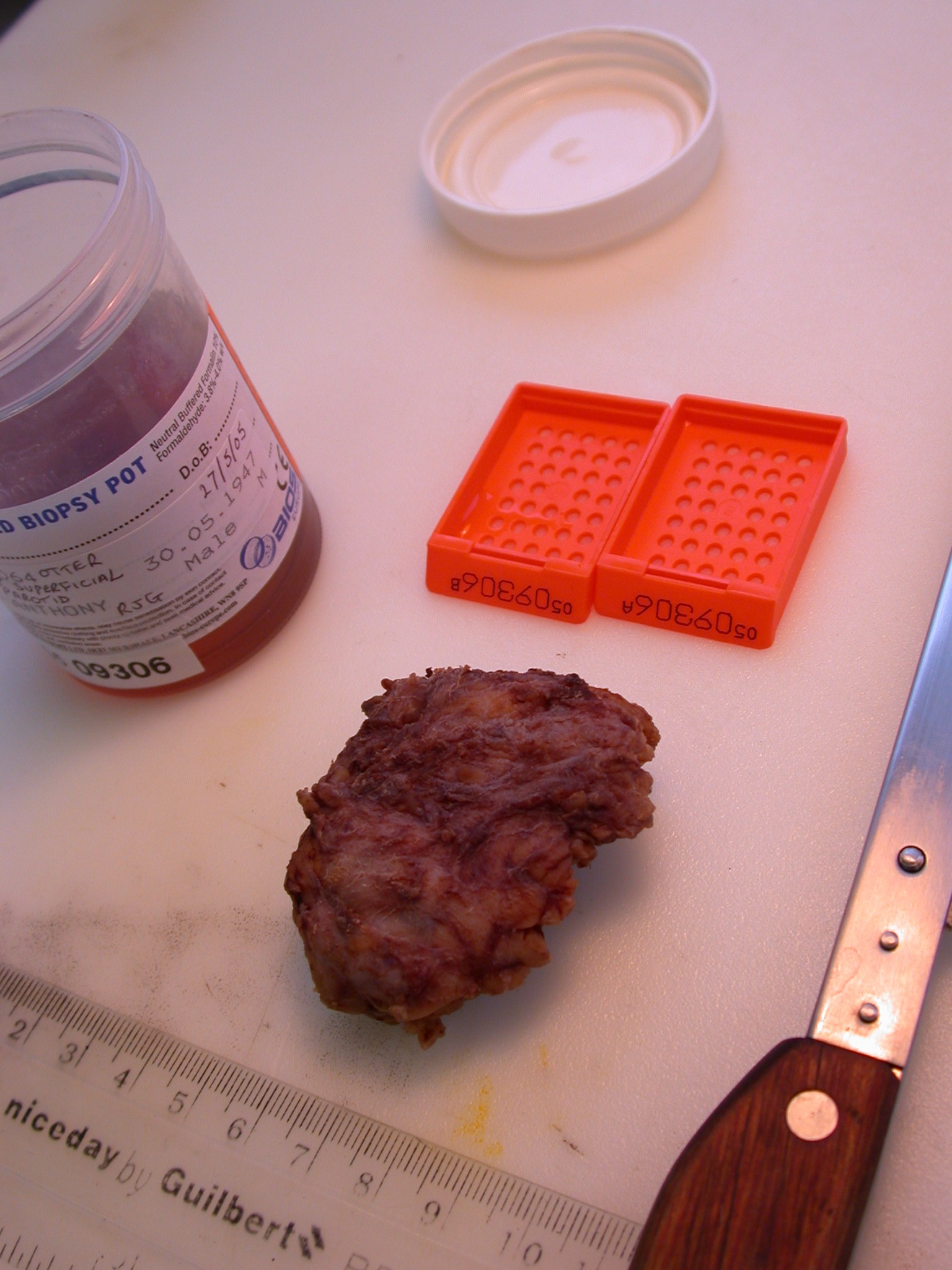 parotid adenoma
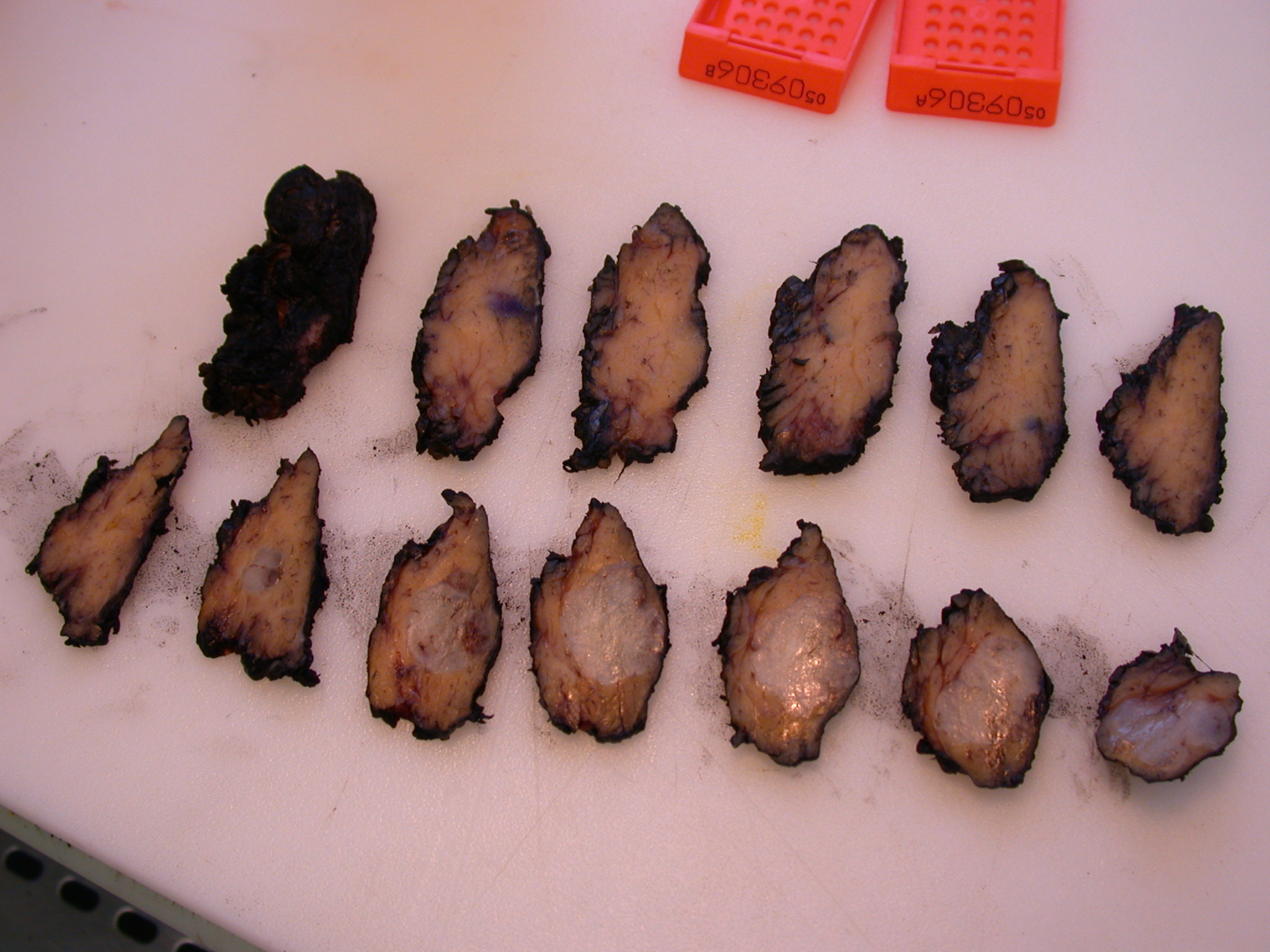 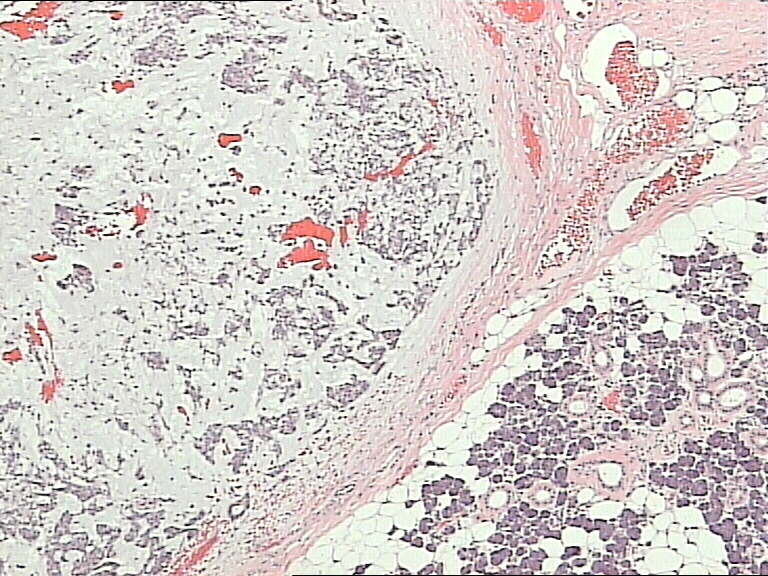 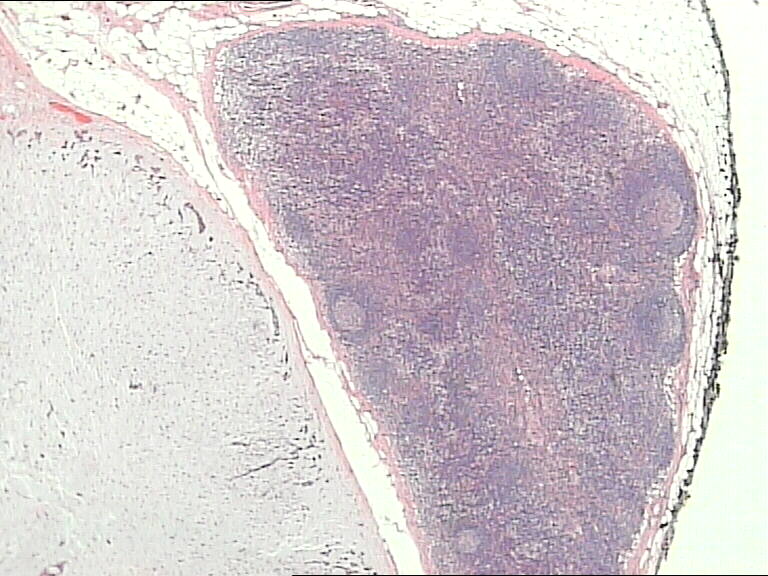 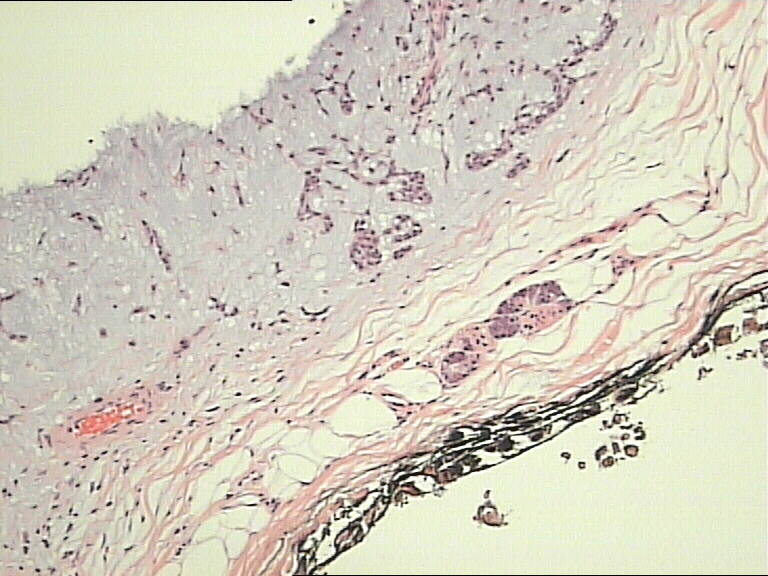 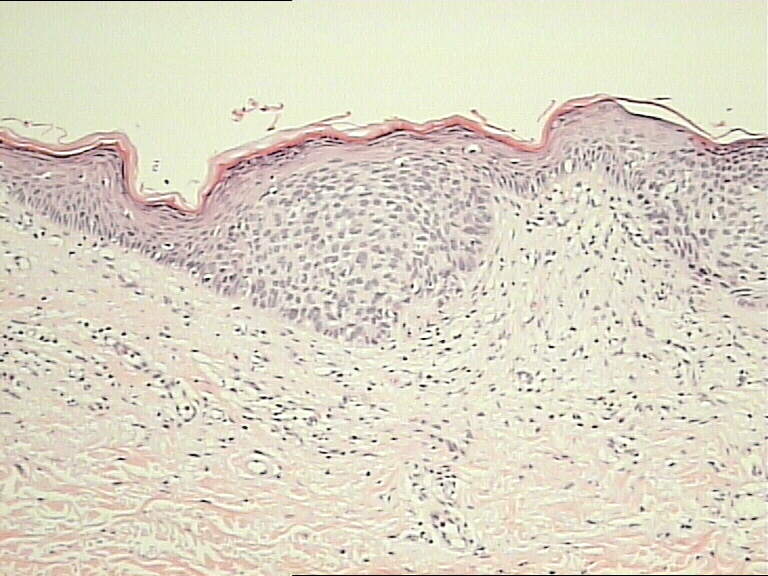 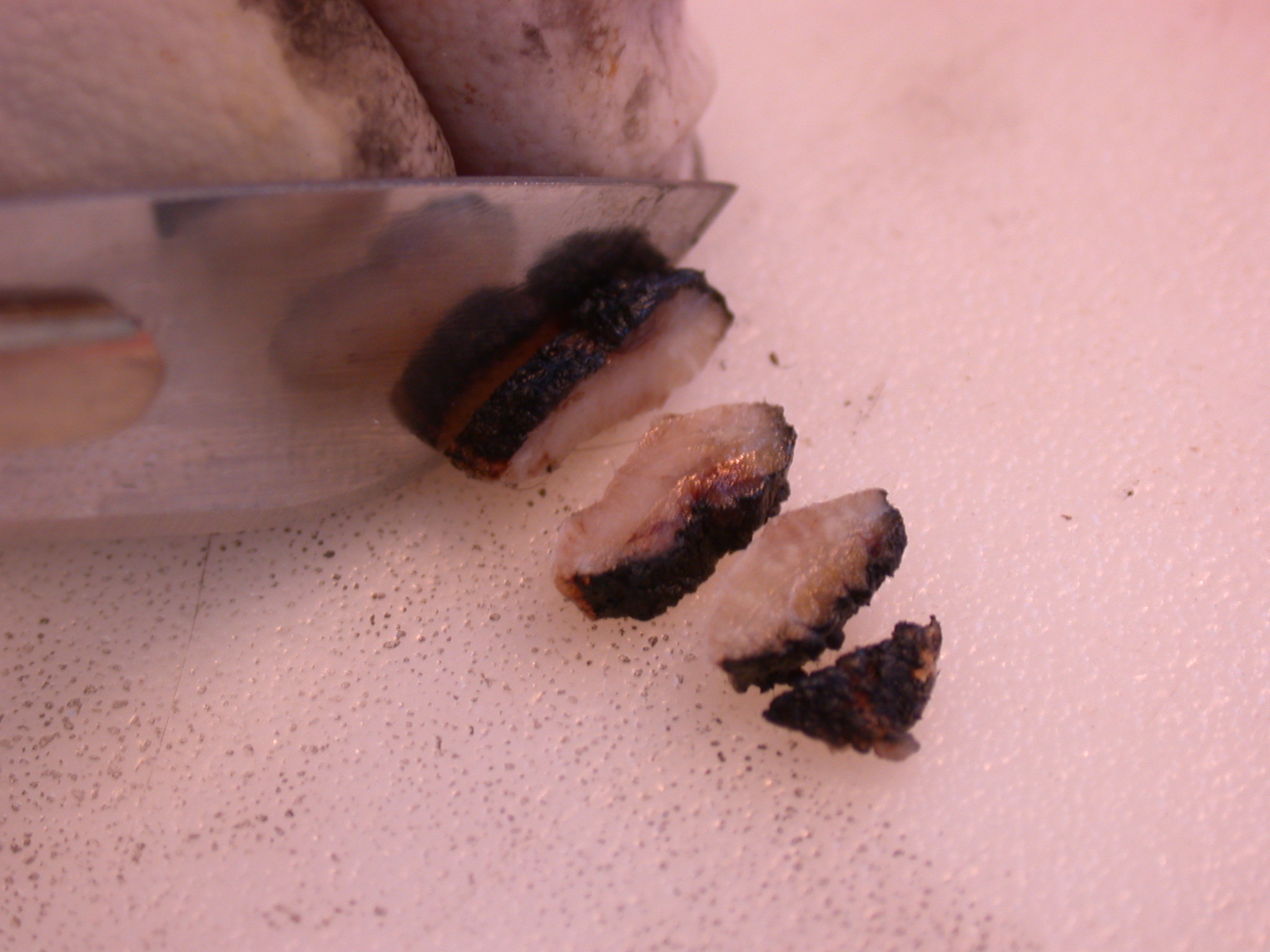 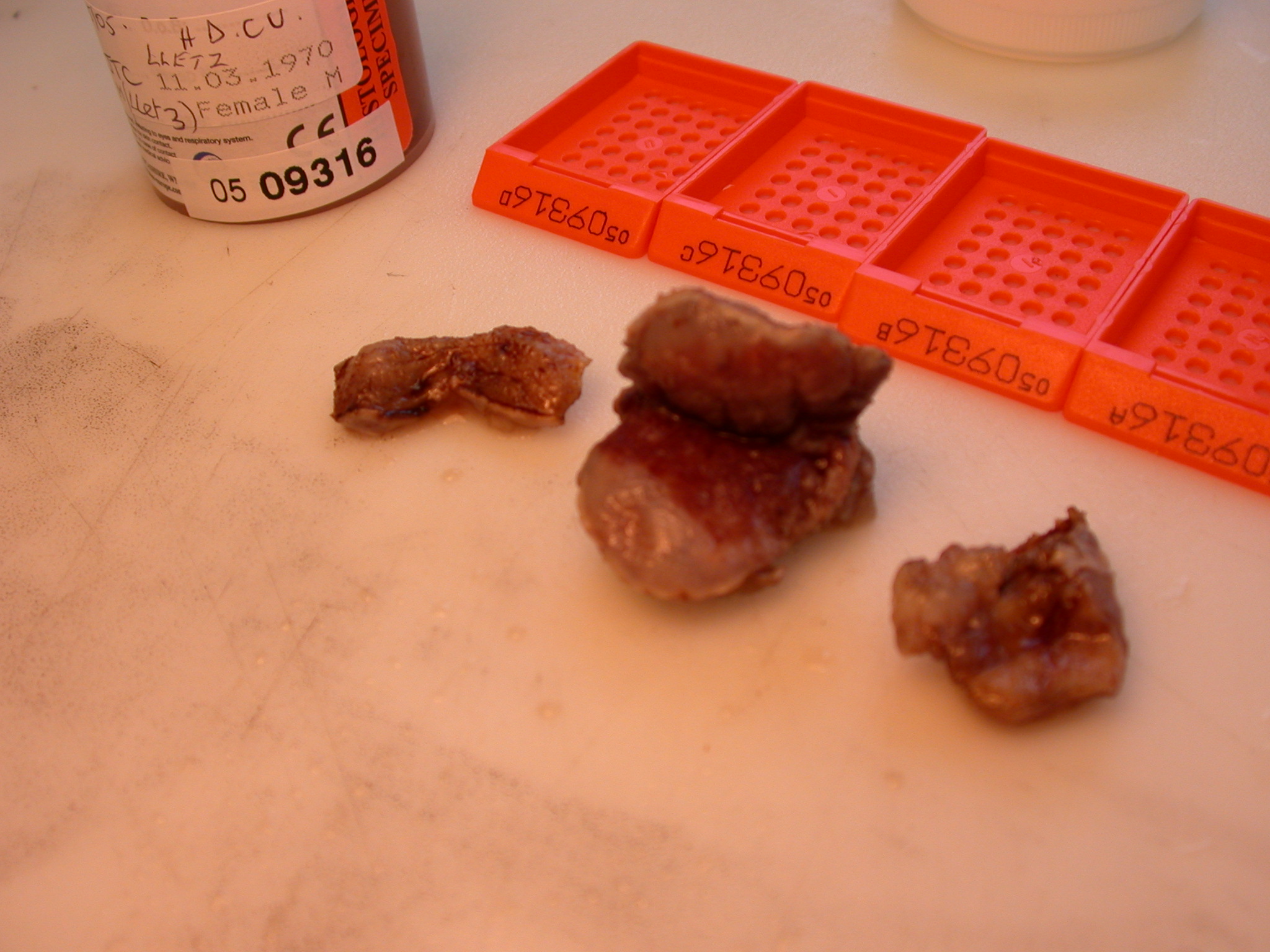 Loop biopsy of cervix
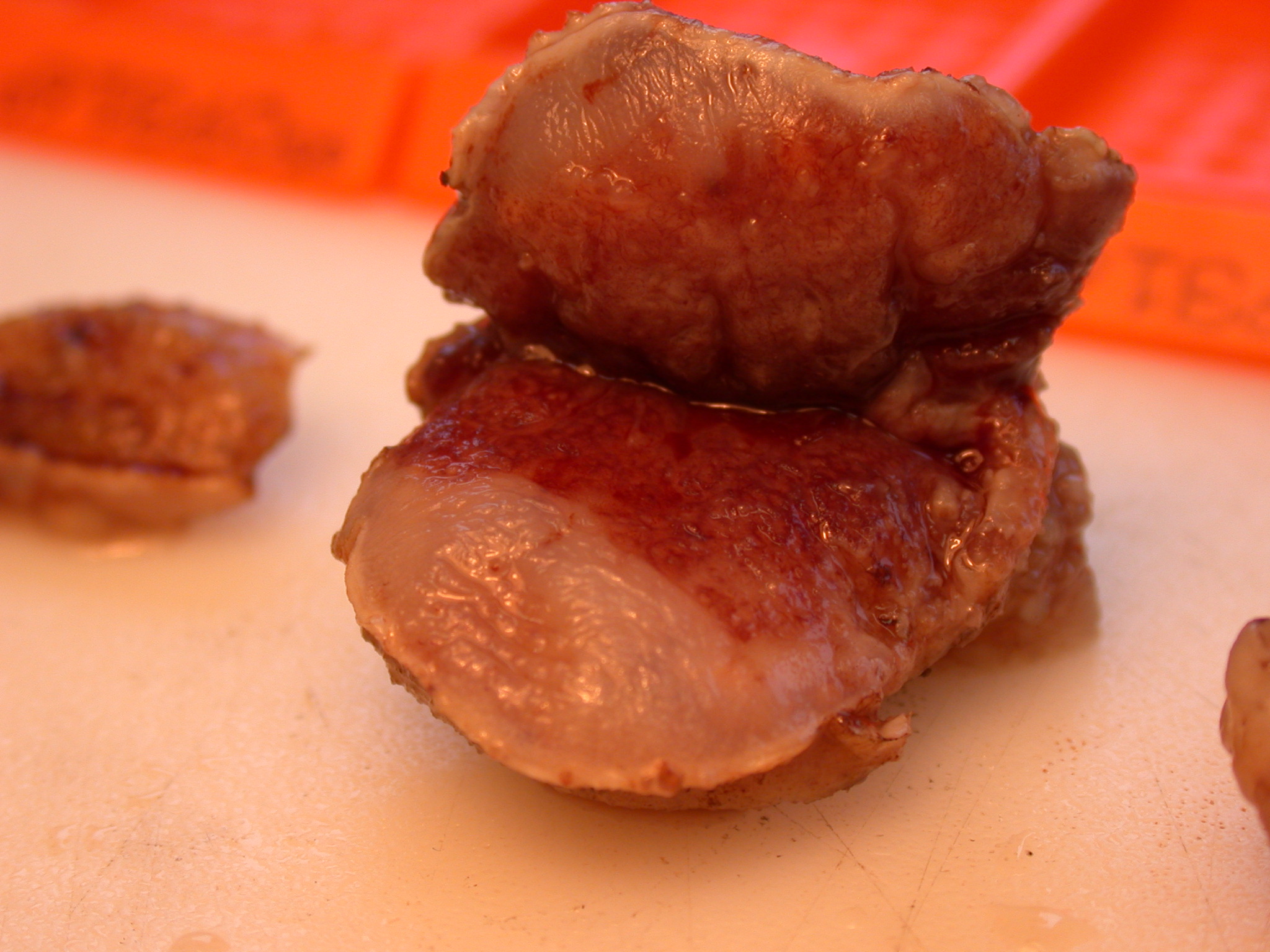 CIN 3
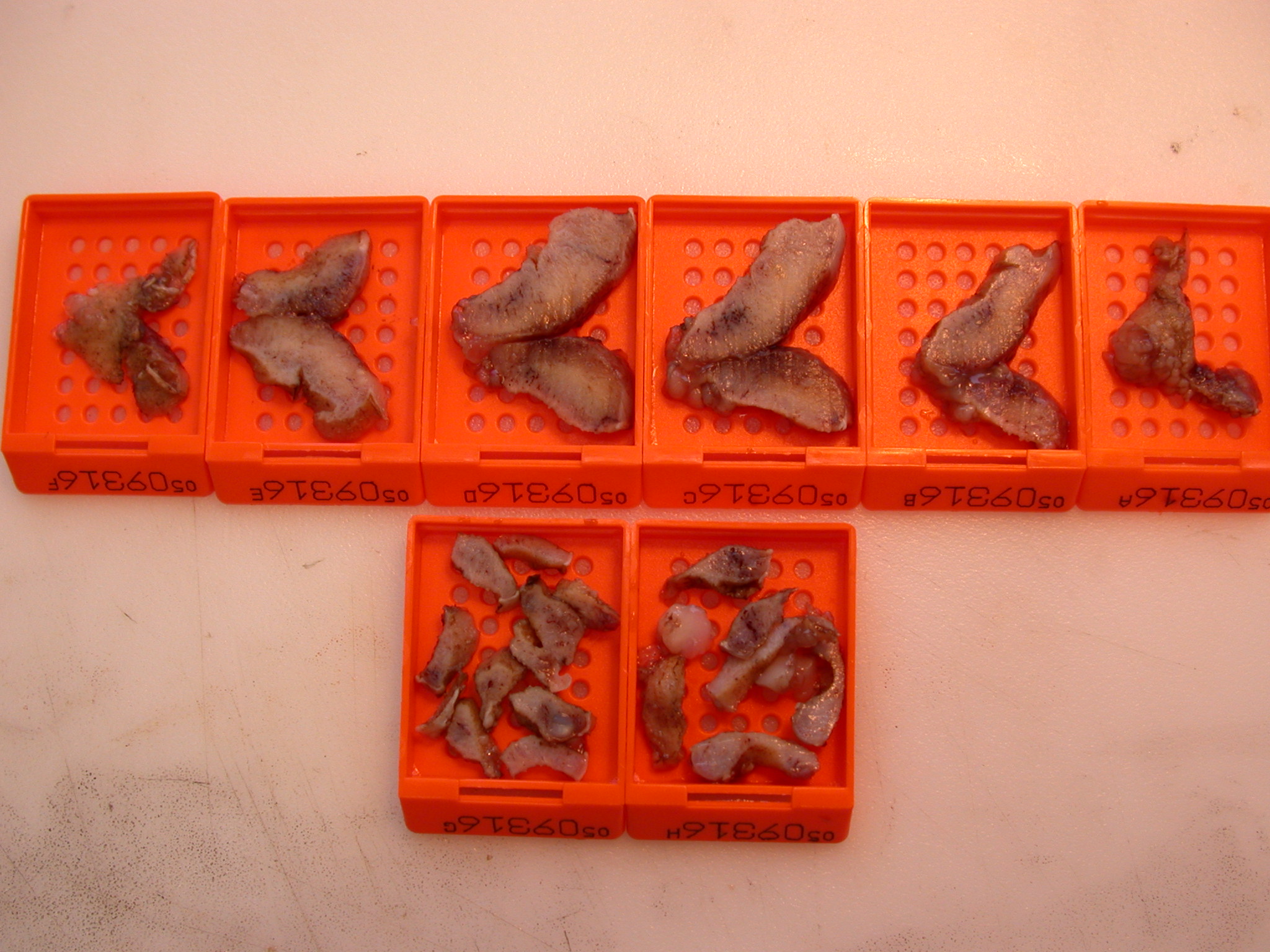 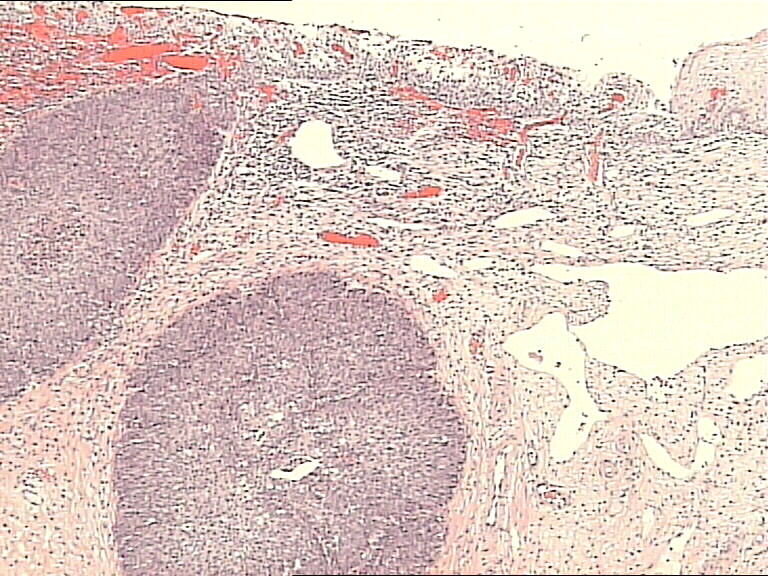 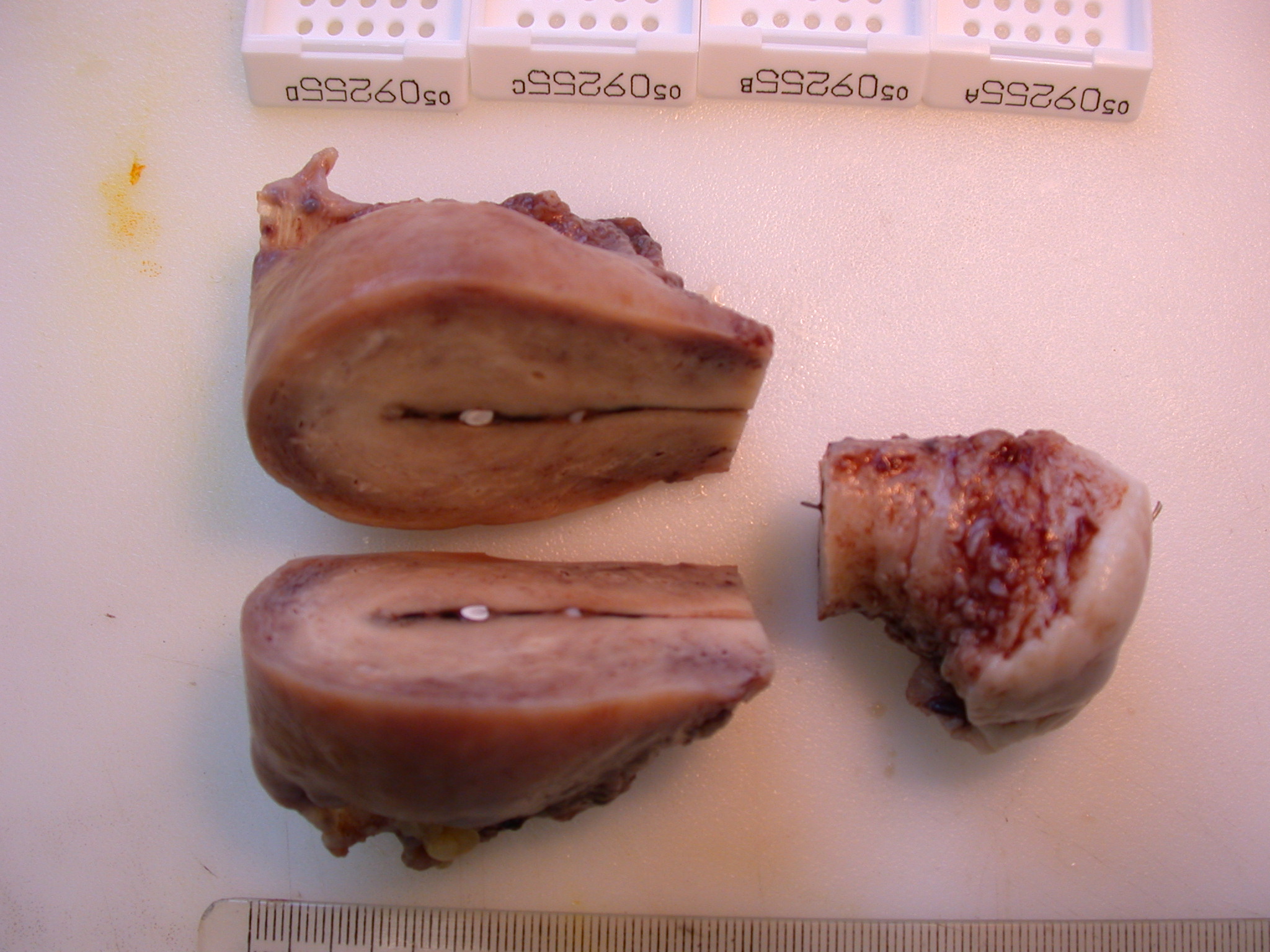 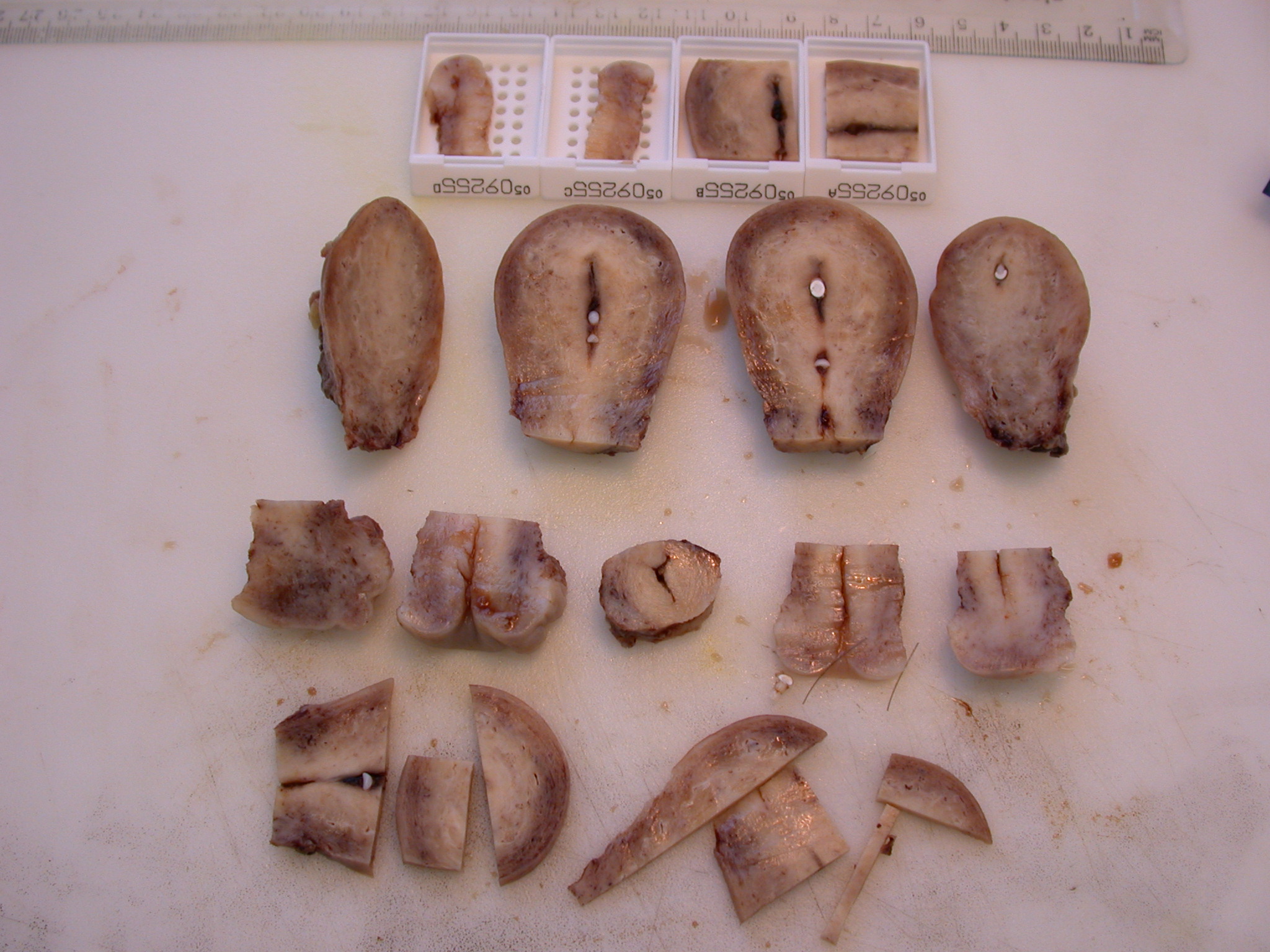 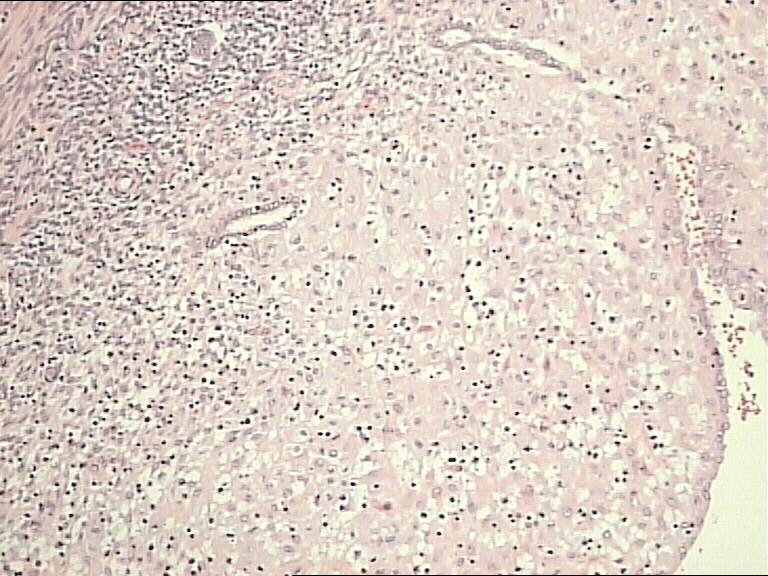 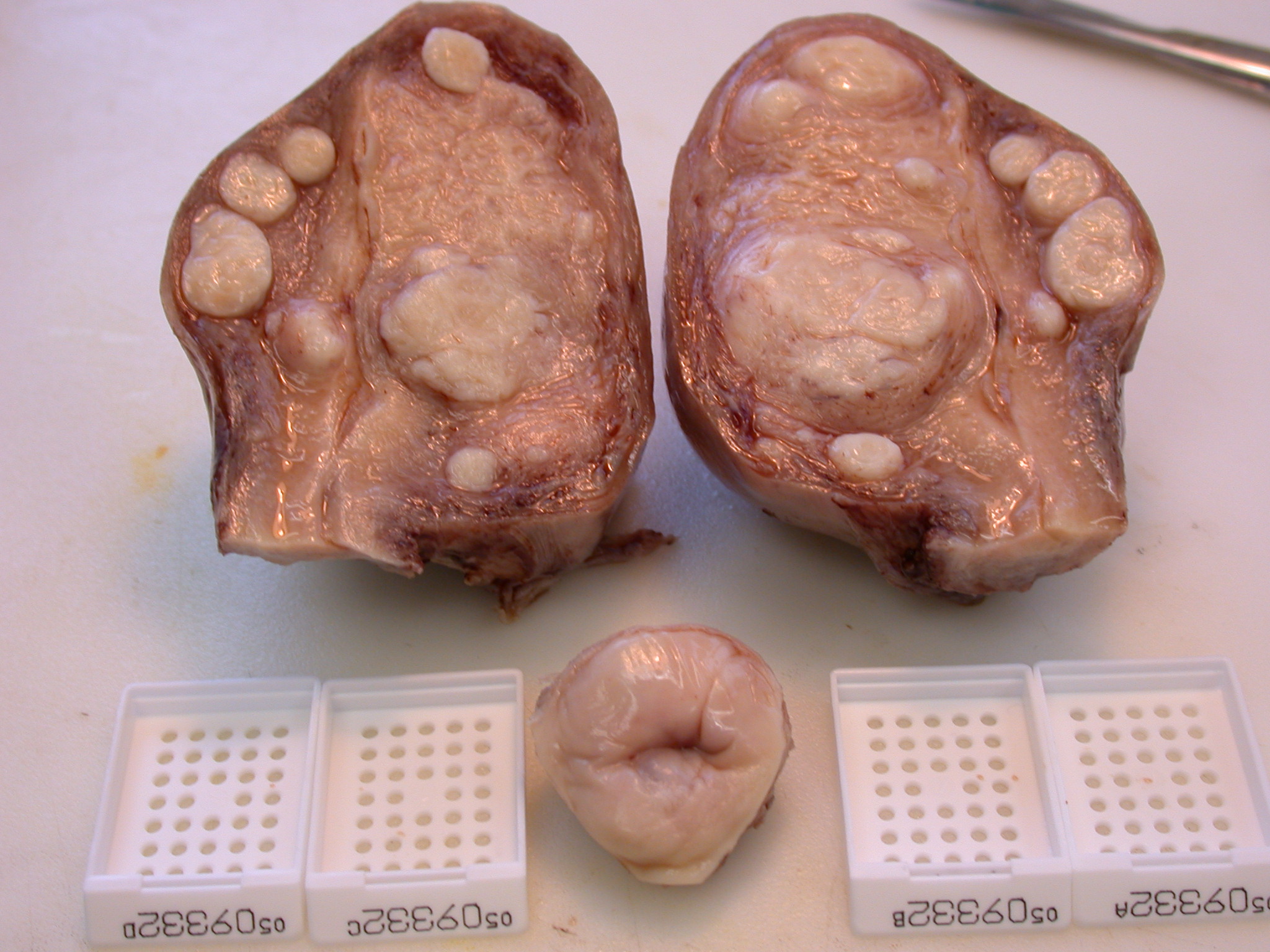 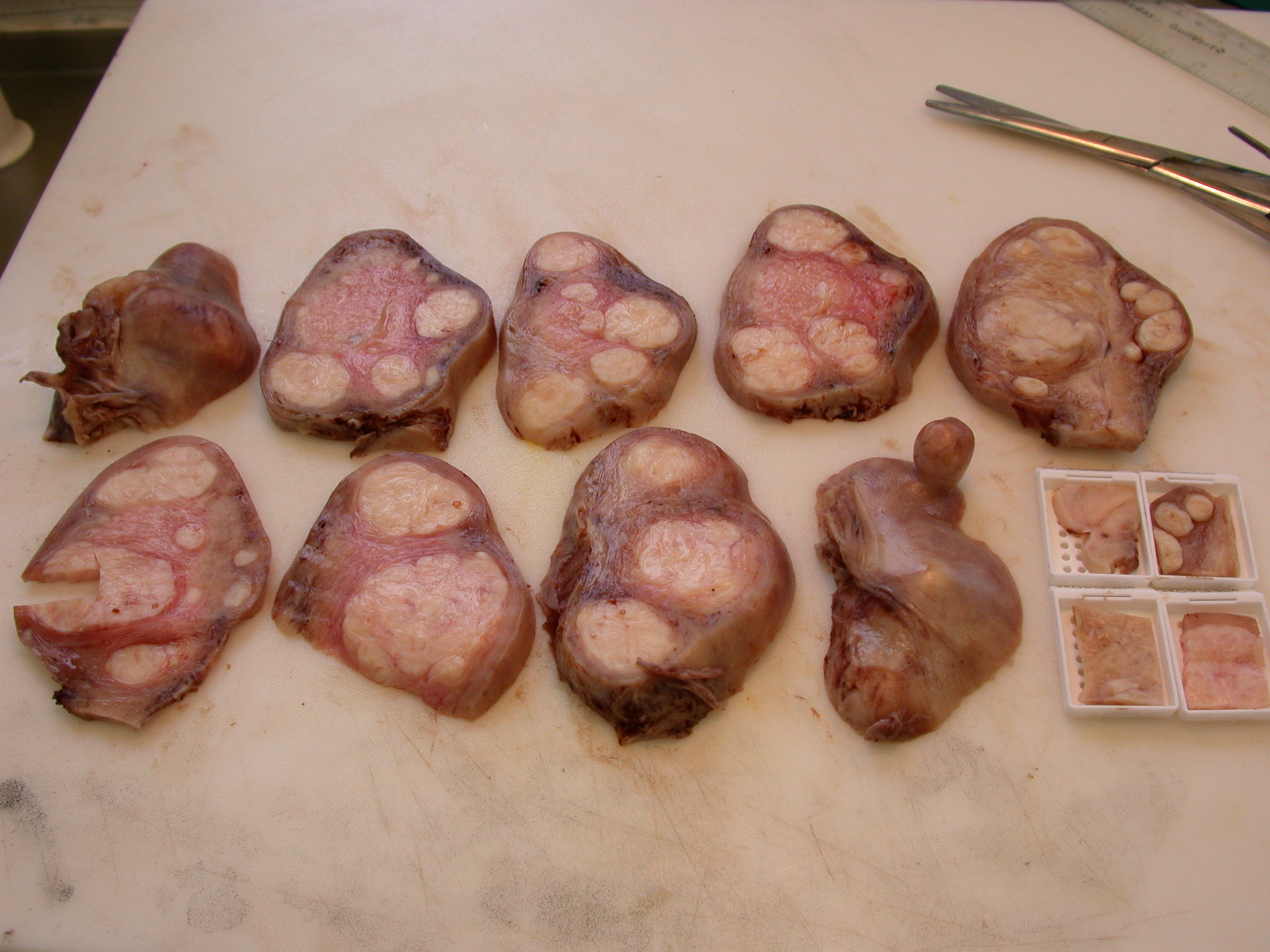 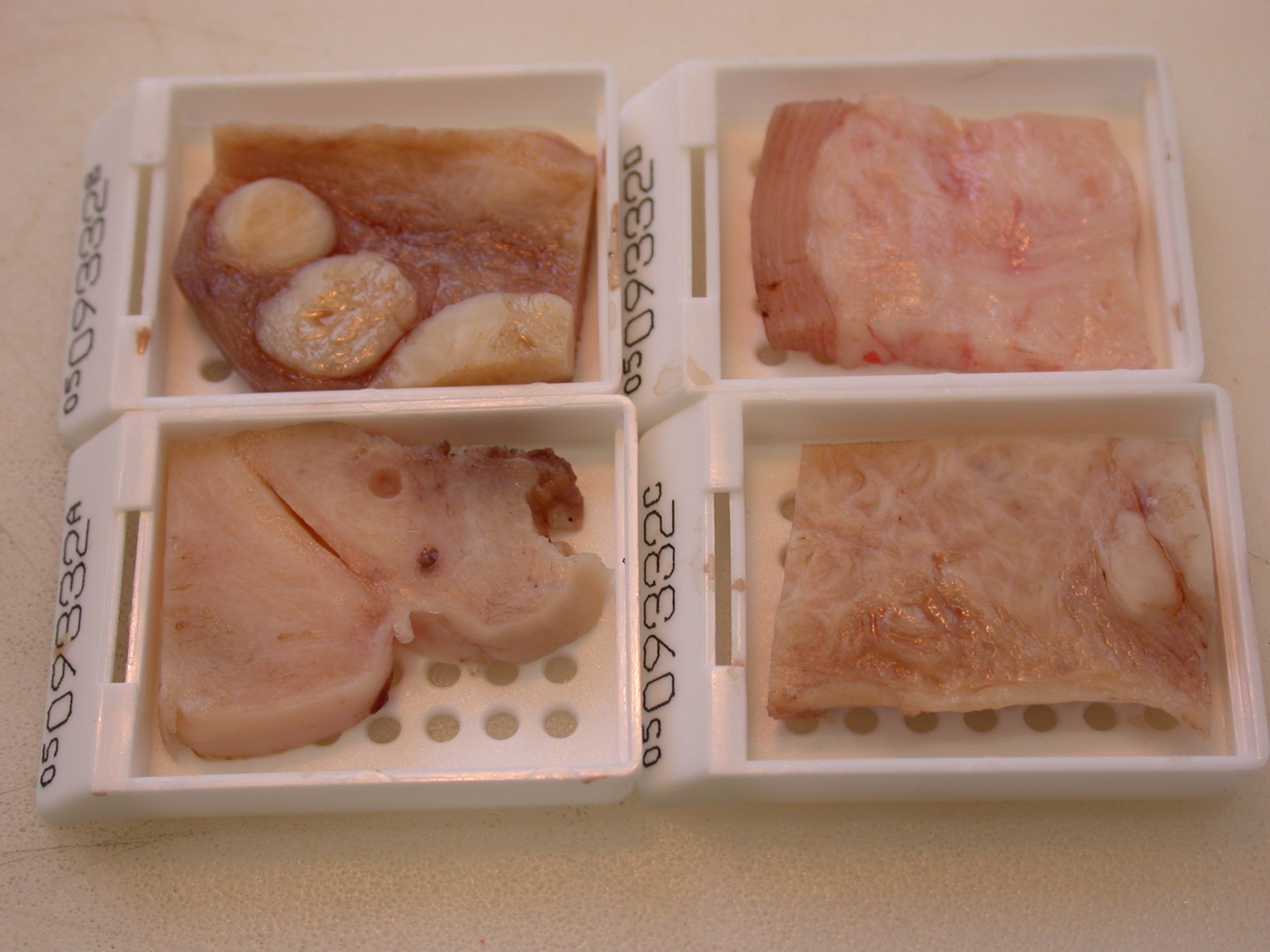 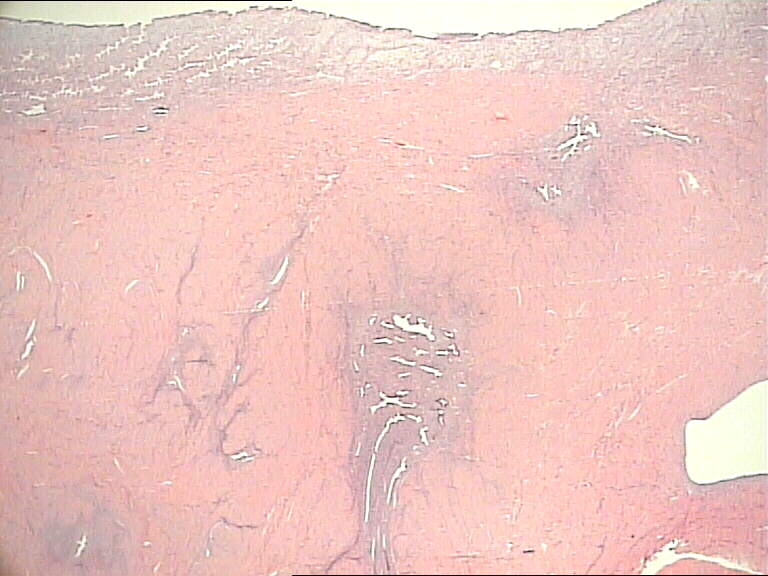 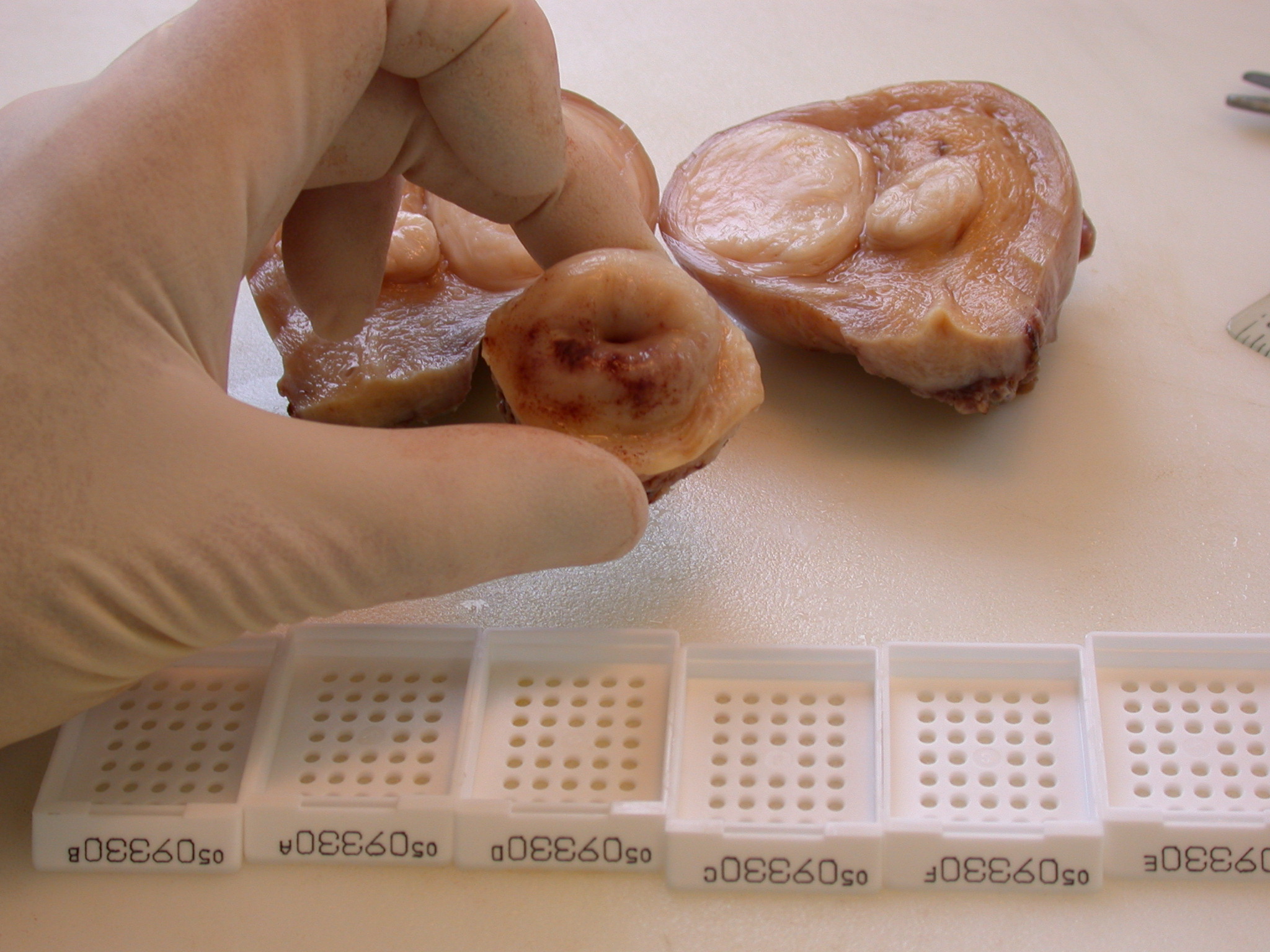 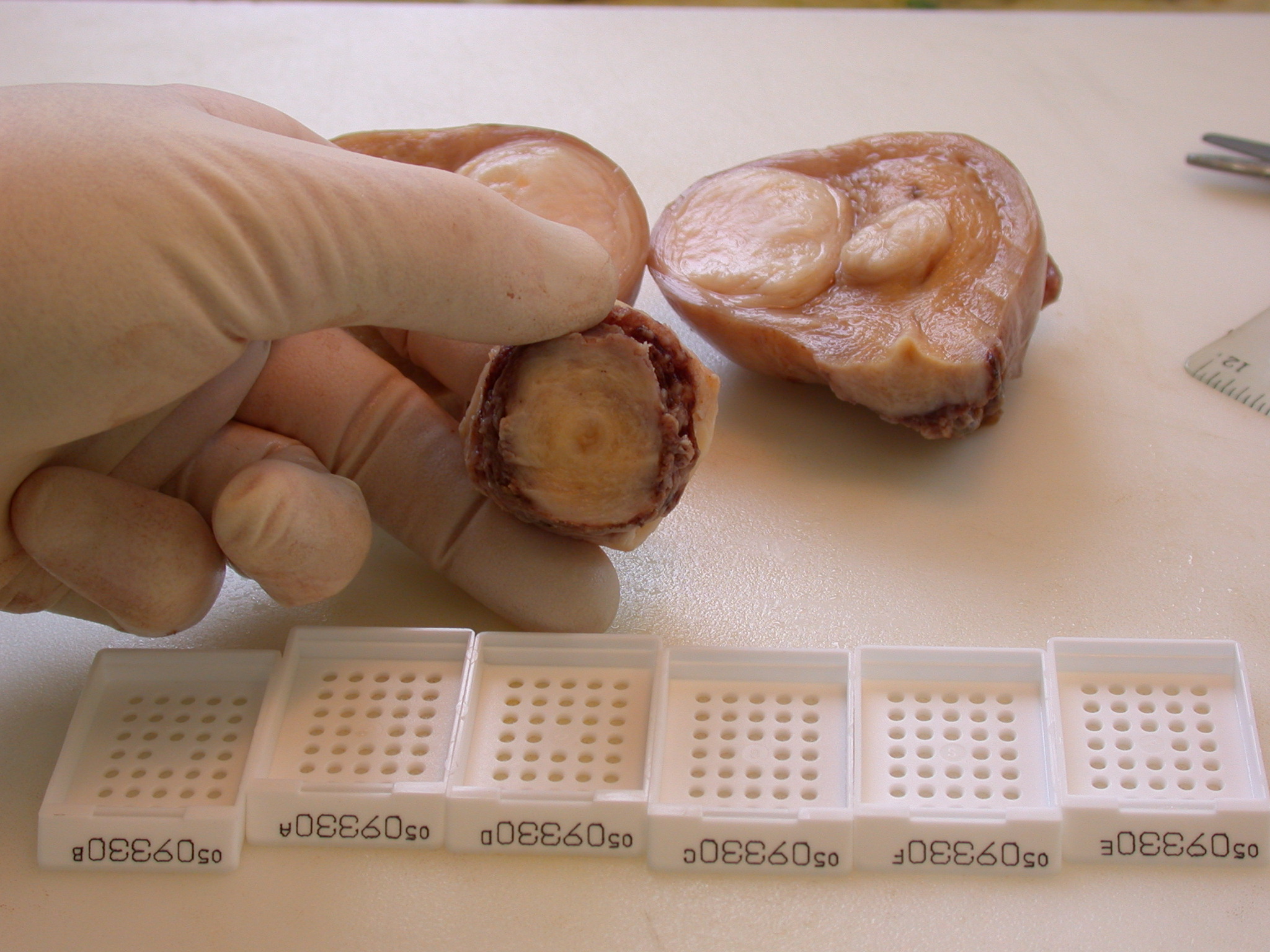 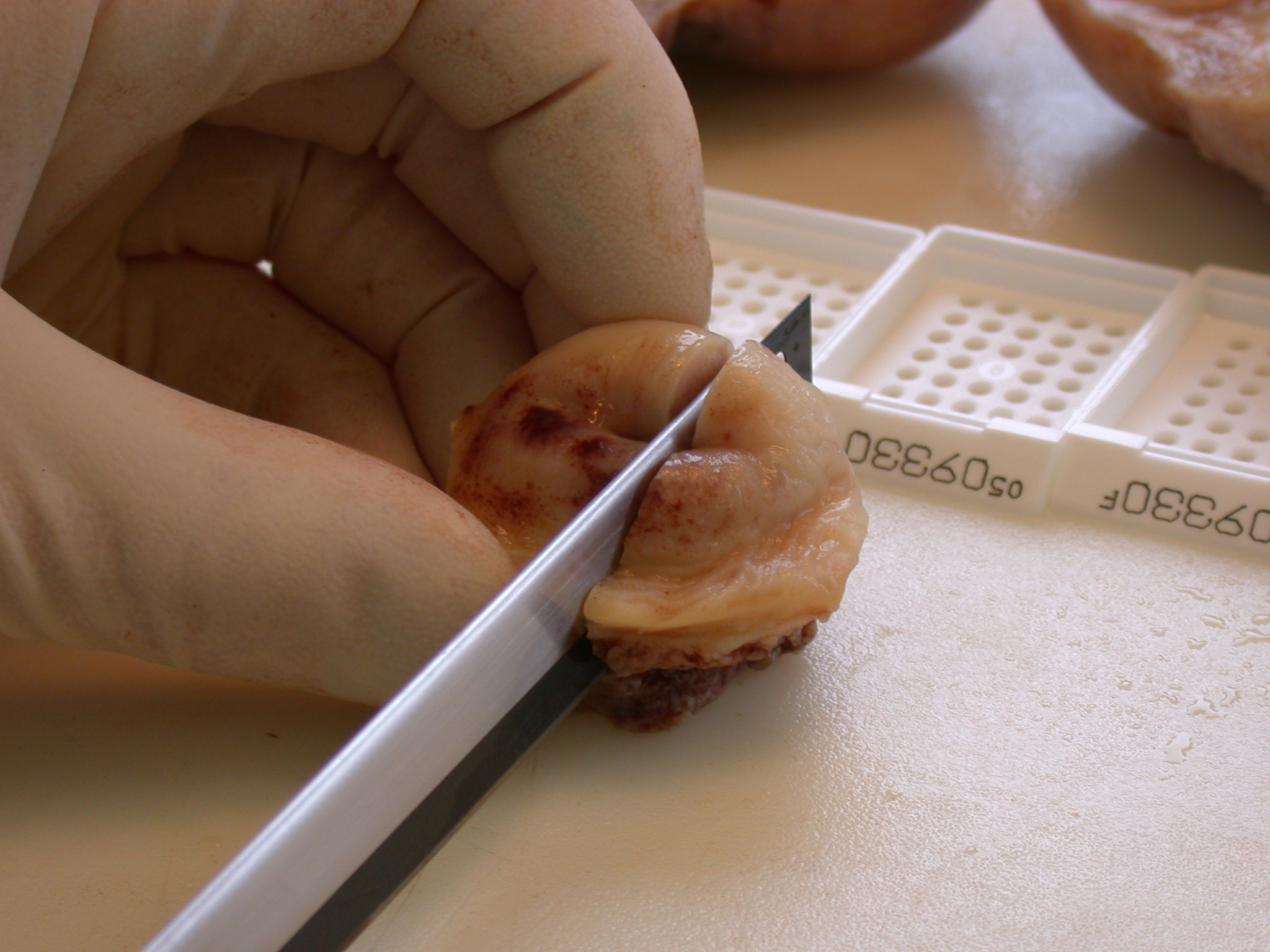 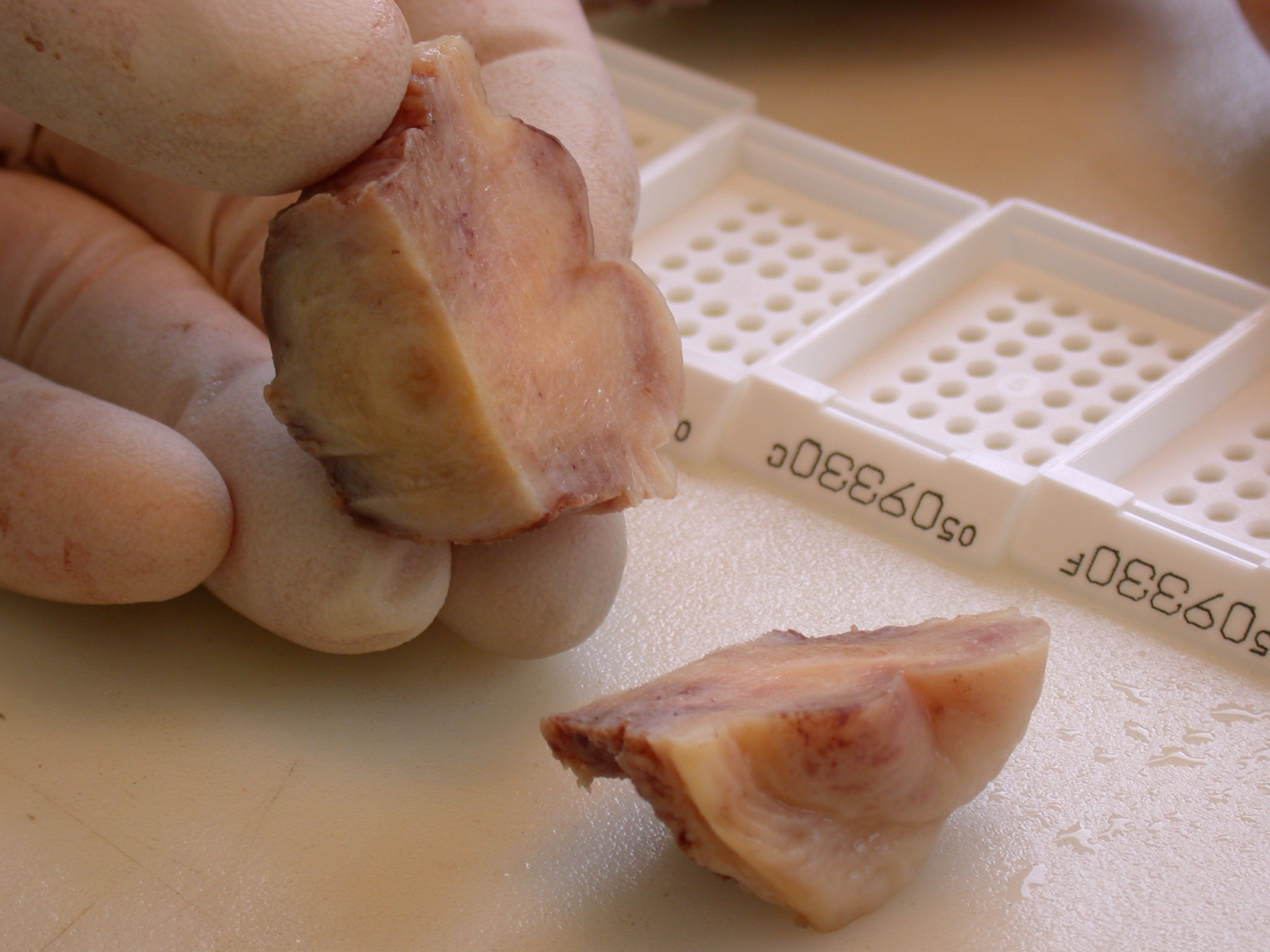 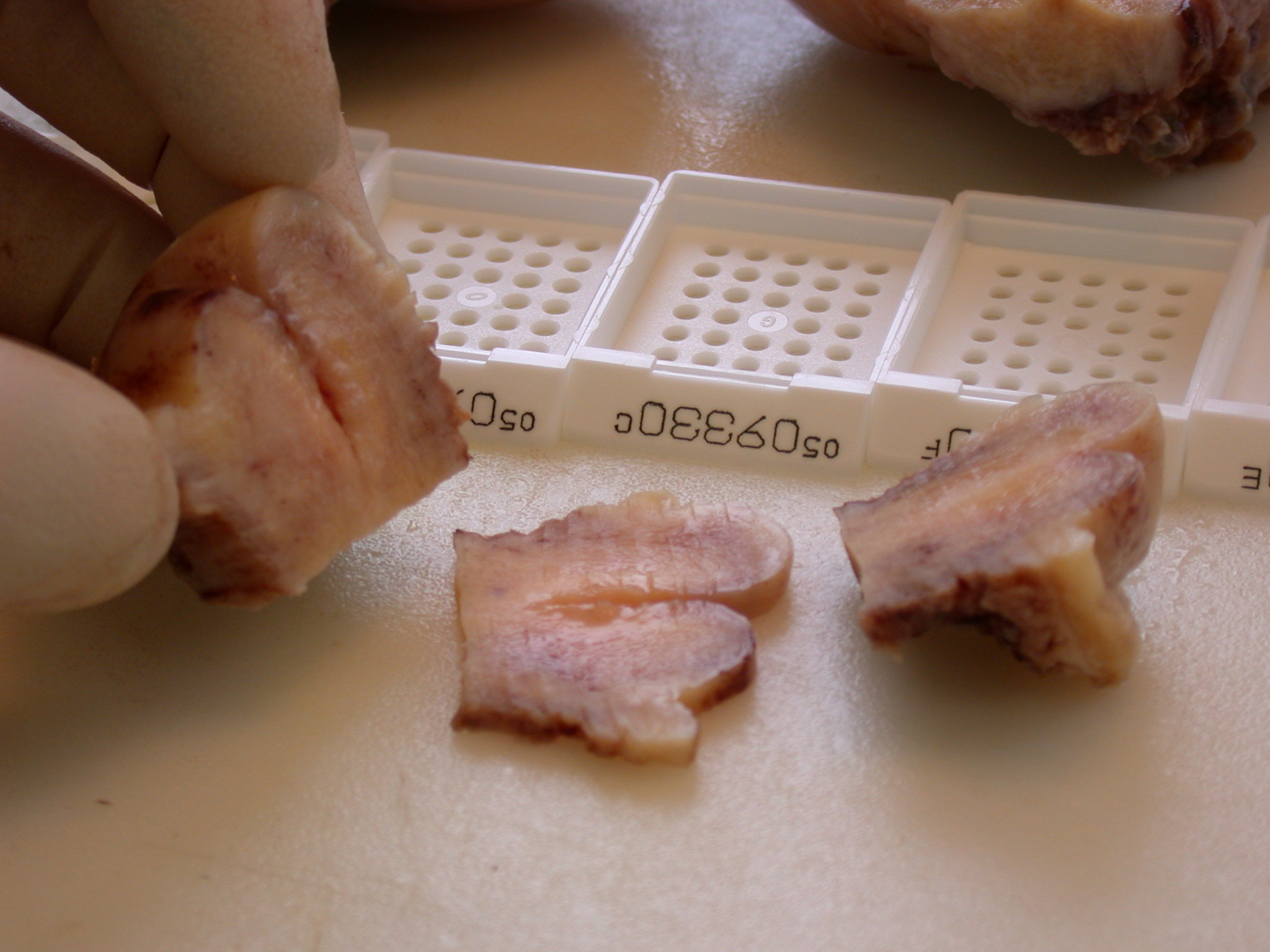 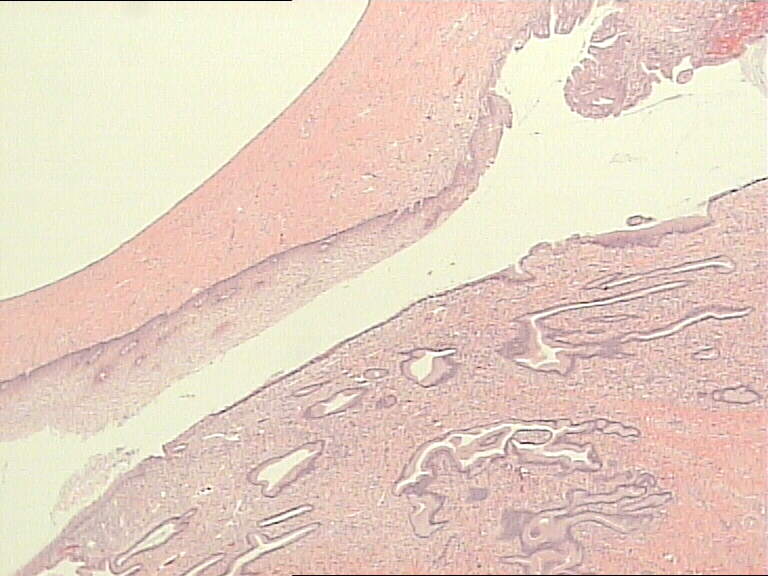 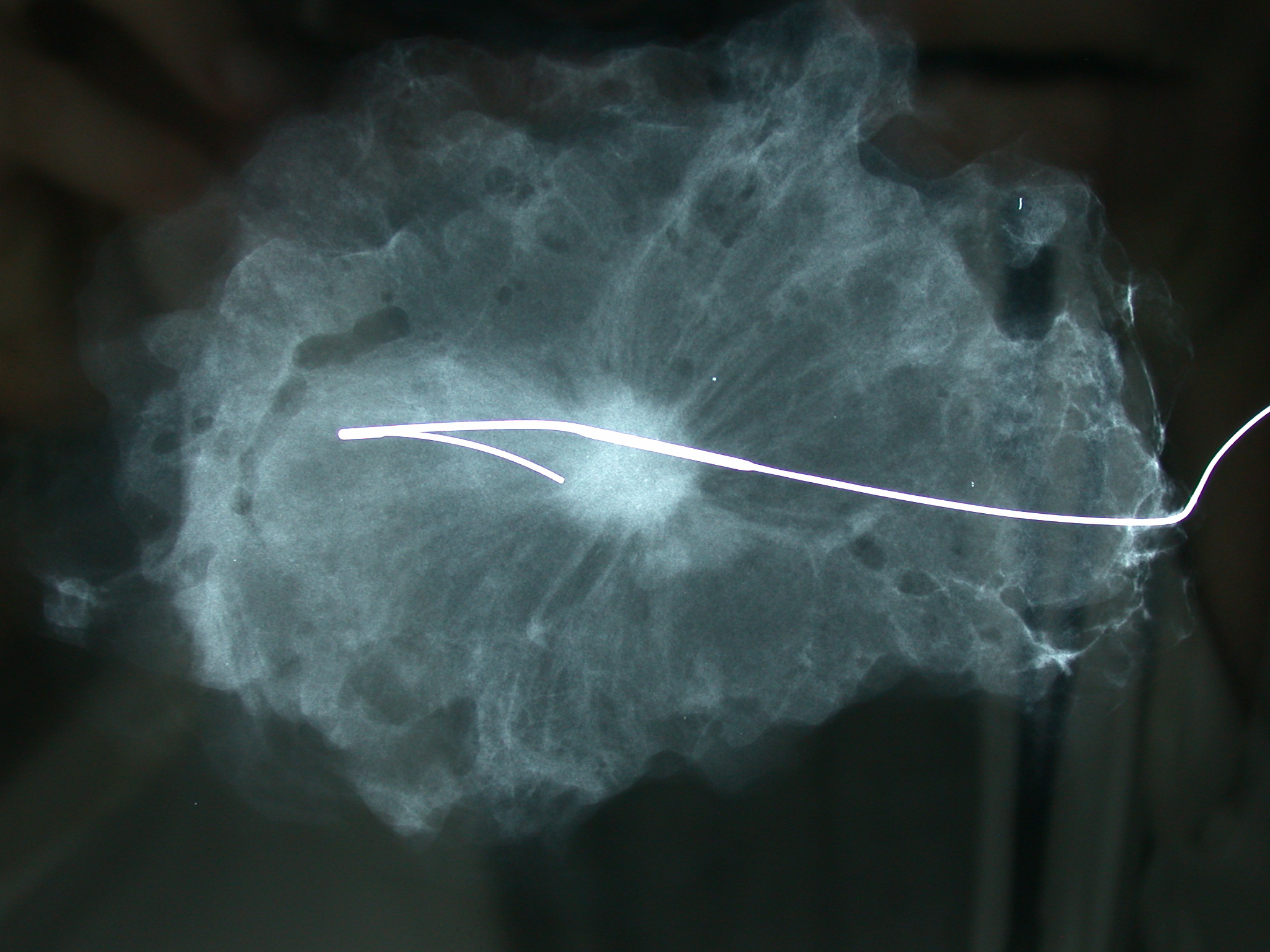 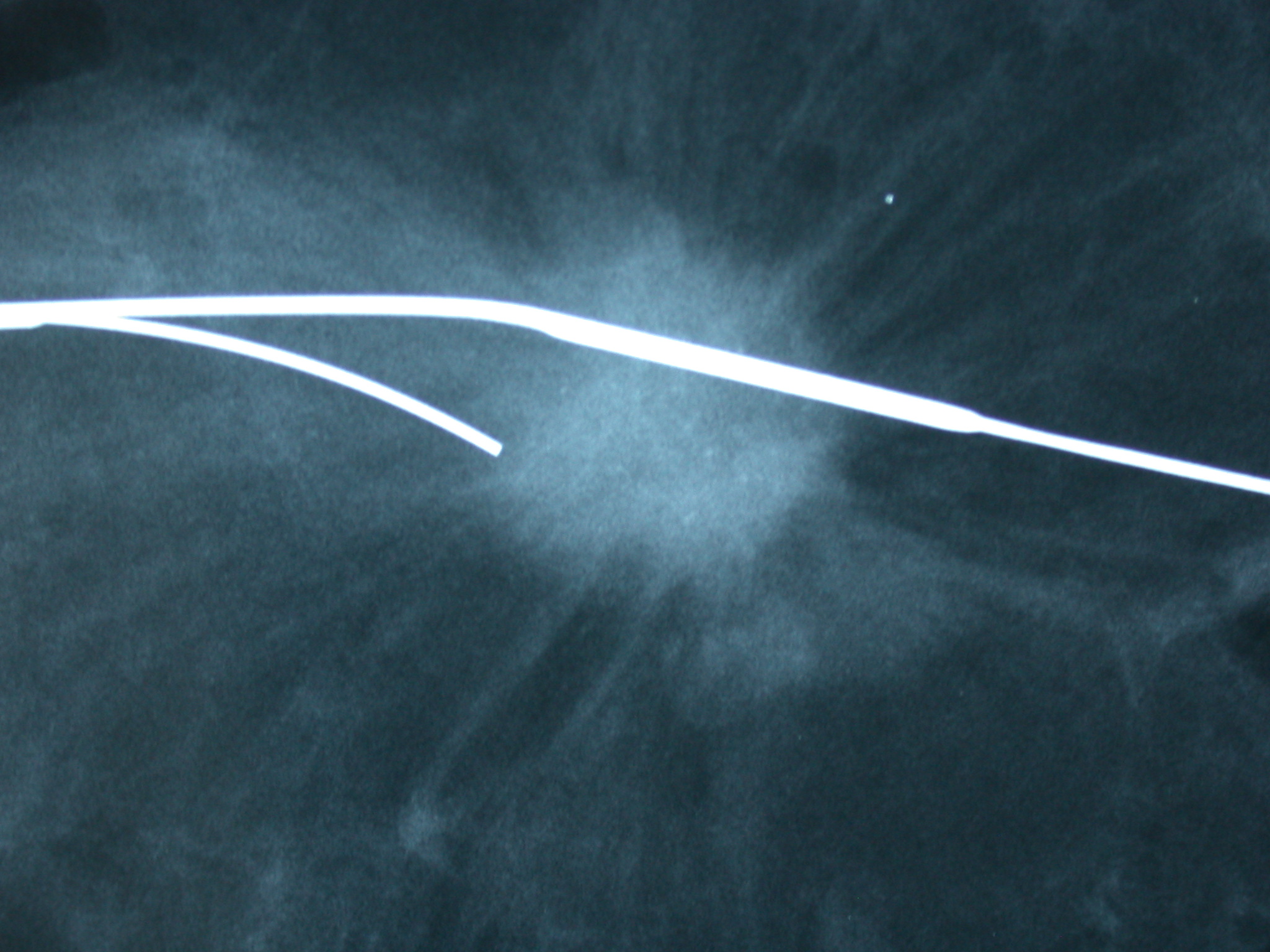 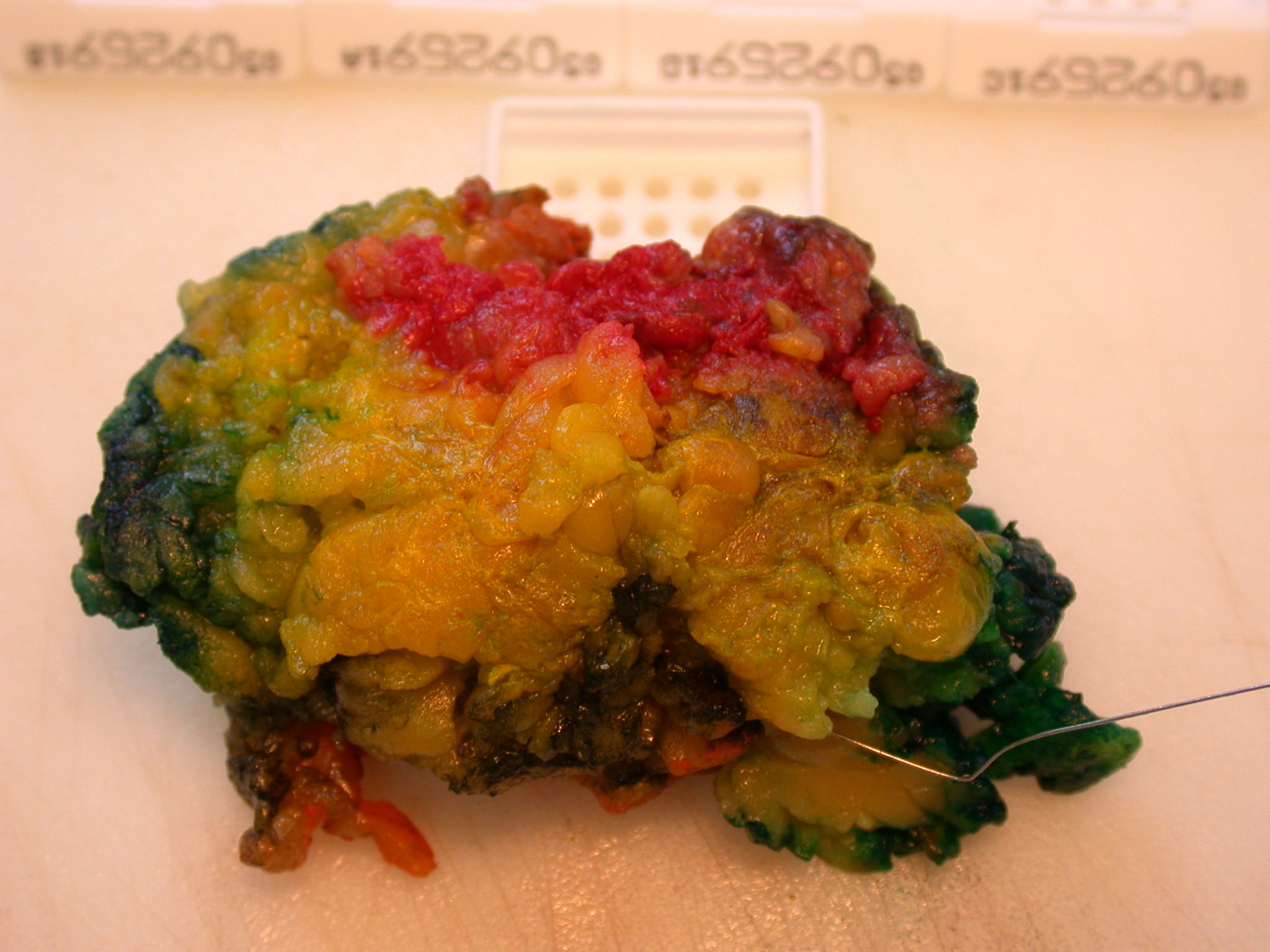 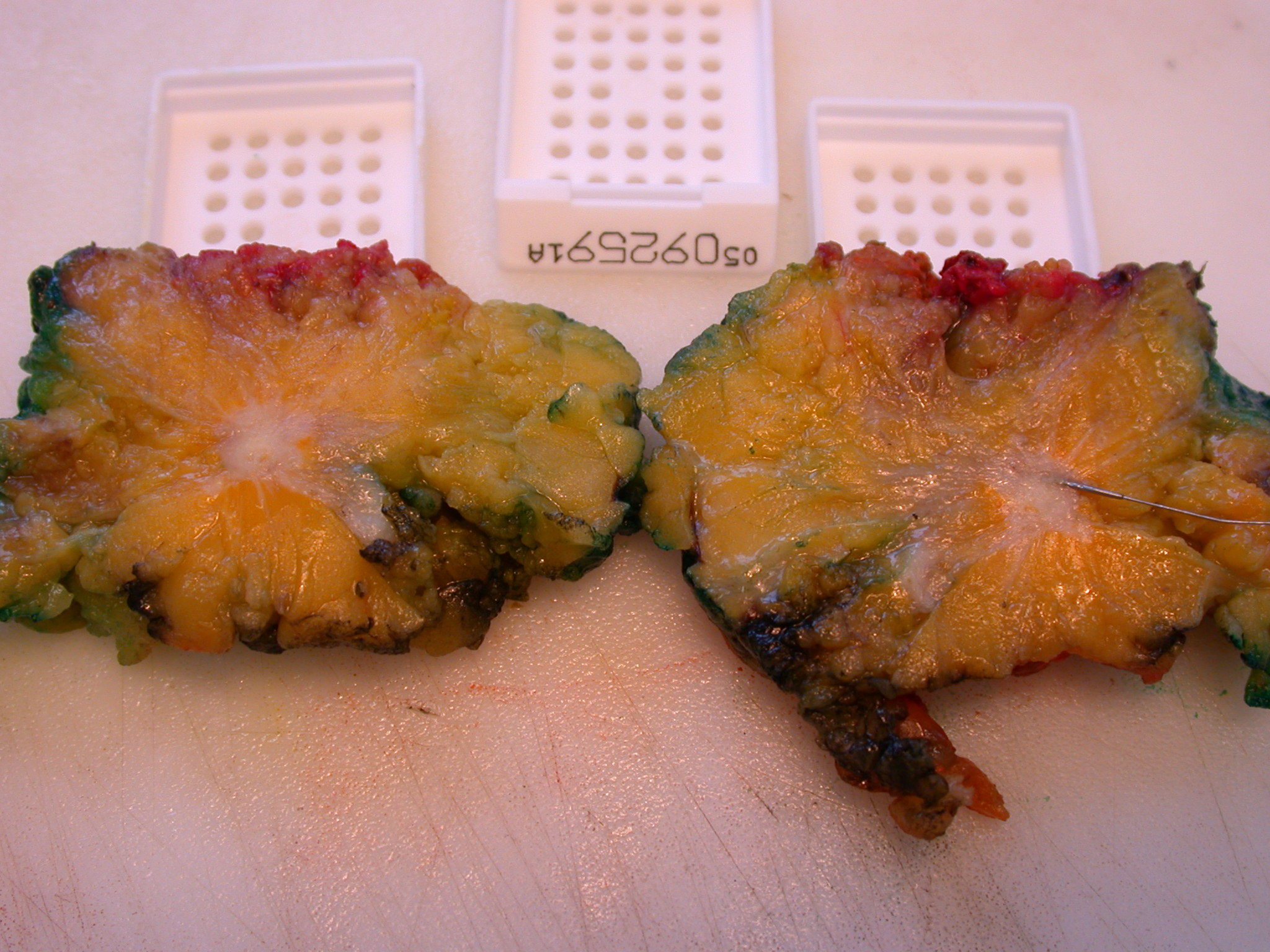 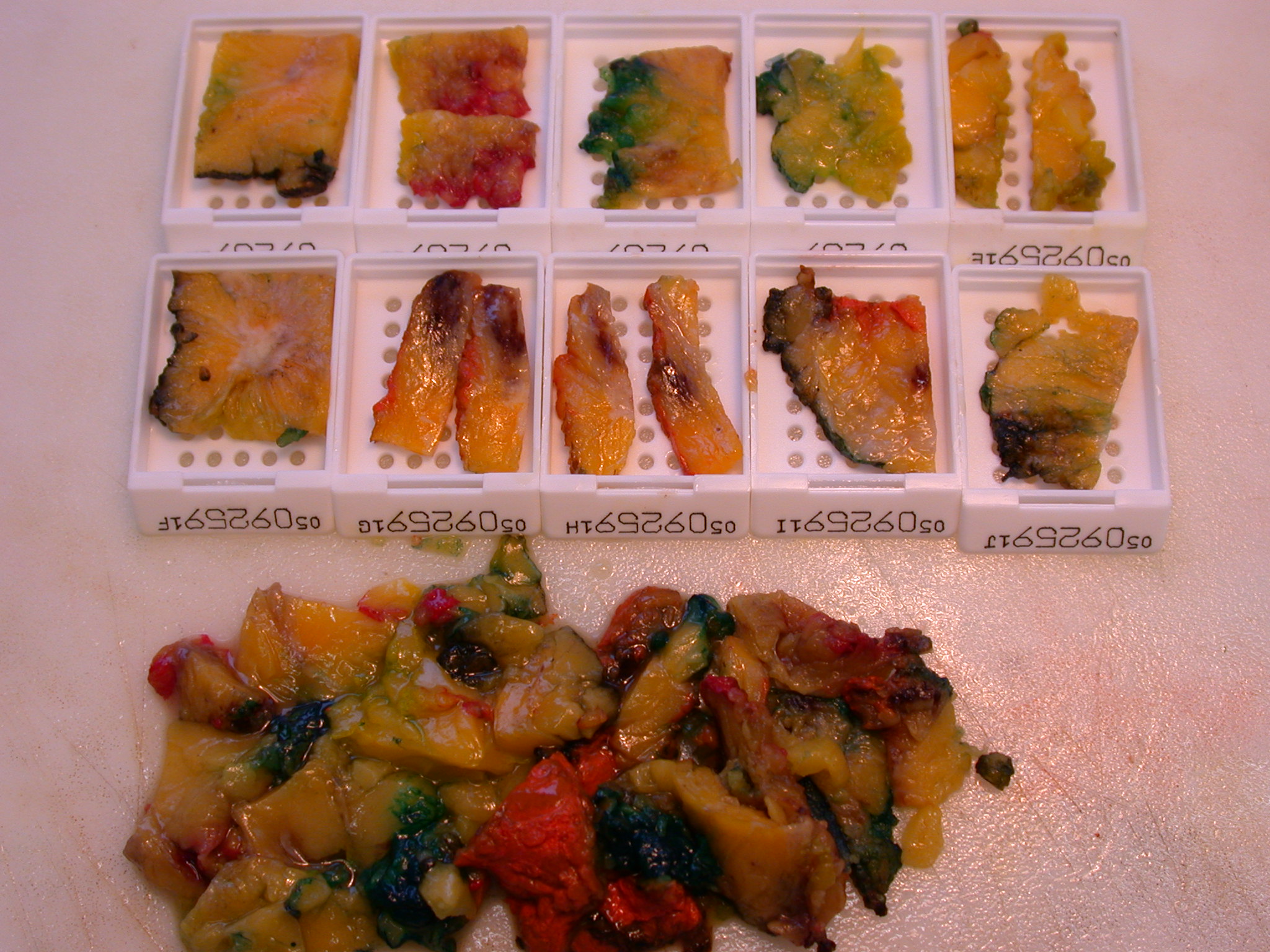 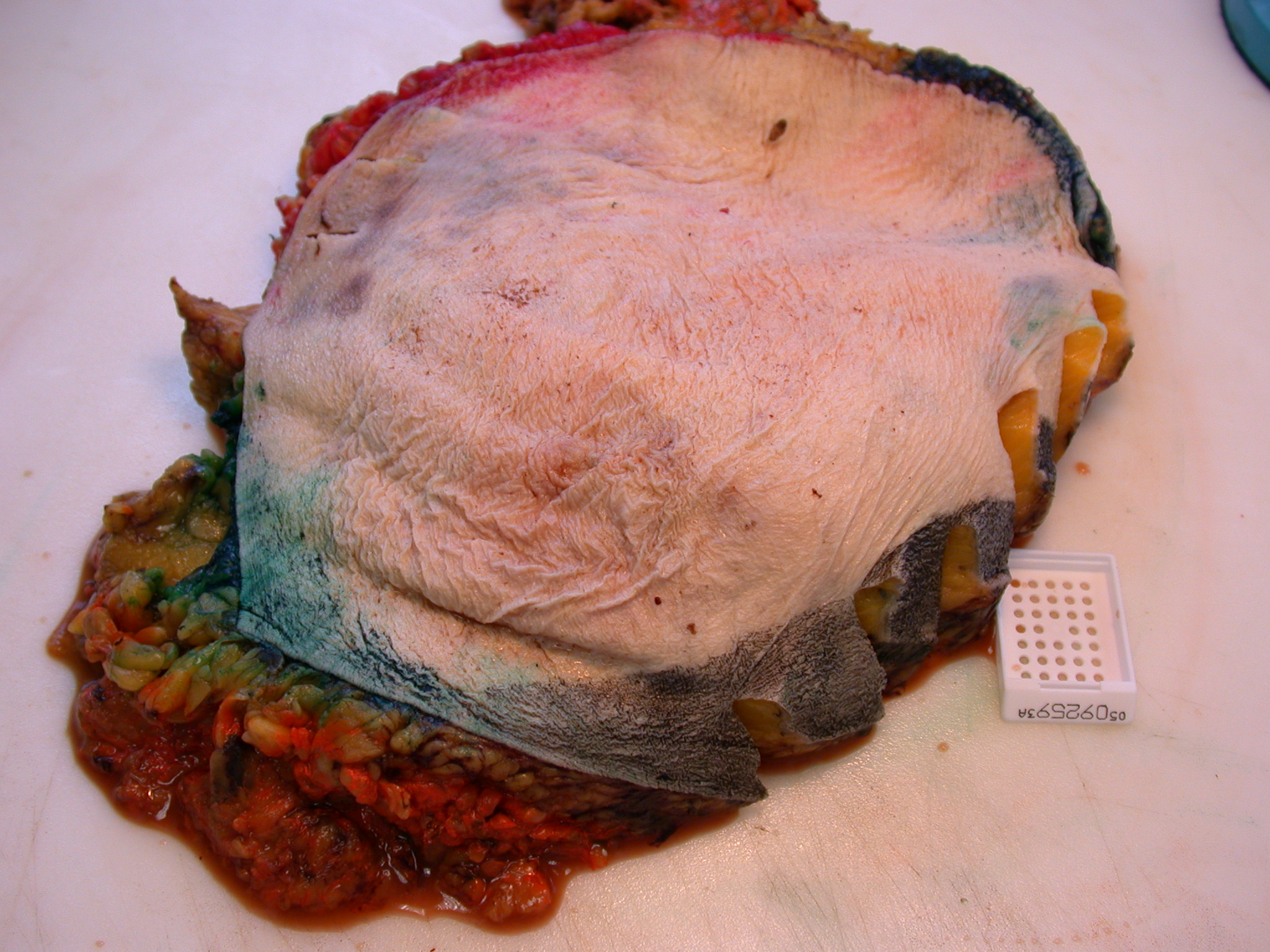 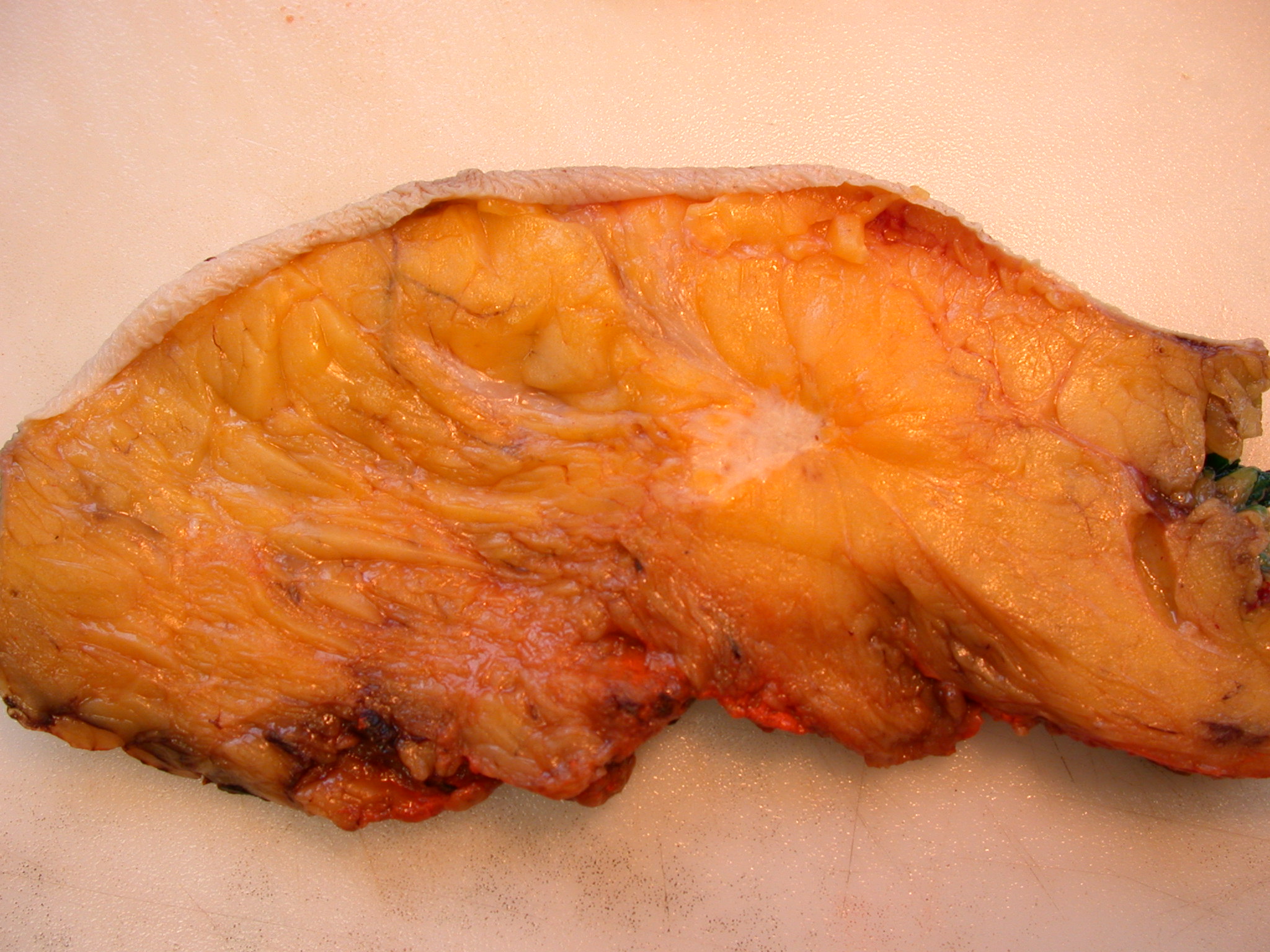 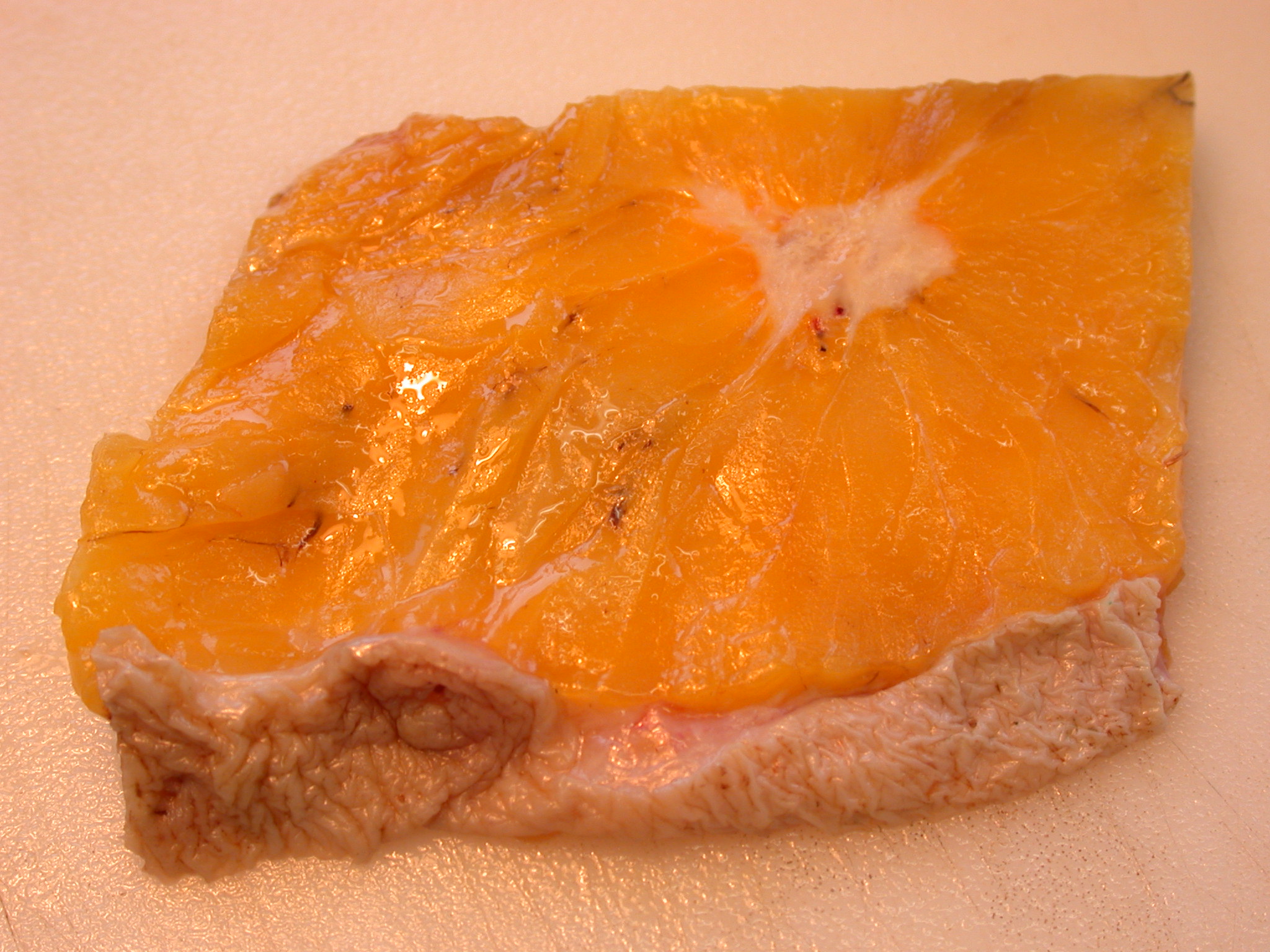 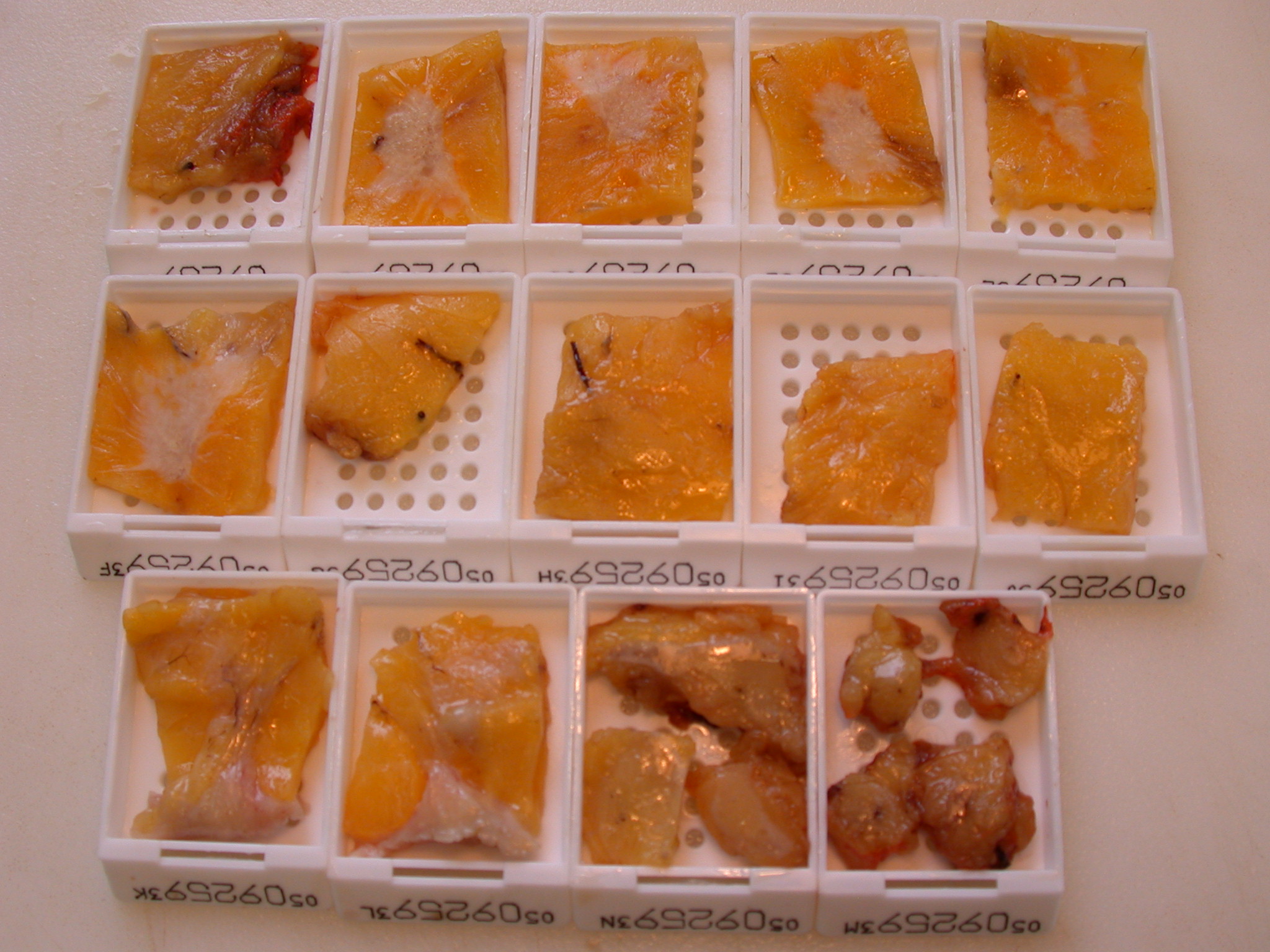 Processes involved in reporting a histology case
Cut Up Room
Check identity of specimen
Dictate gross examination
Dissect specimen
Dictate further as required
Select and cut blocks
Recheck identity and cassette blocks
Microscope / computer
Receive slides
Check identity
Examine slides
Make preliminary assessment – dictate or write report if possible at this stage
Request special stains, deepers etc as appropriate
Communicate with clinicians in charge of the case if required
Discuss with colleagues etc
Receive specials etc
Check identity
Review all slides and information gathered
Dictate/write final report
Receive transcribed report
Check identity
Review transcribed report, amending as appropriate
Assign Codes (SNOMED)
Sign/authorise
REPORT WRITING
Who is the report for? 
CLINICIAN 
COLLEAGUE 
YOURSELF 
REVIEWER 
CORONER 
PATIENT
Good reports are good for everyone
REPORT WRITING
“You only get one shot to make a first impression”

Your report is the first impression many will have of you

It should READ WELL and LOOK GOOD.

Try not to make silly mistakes
8/22/2019
73
FREE TEXT REPORT
Clinical Details

Macroscopic

Microscopic

Conclusion / Comment
CLINICAL DETAILS
Verbatim or summarised?

It’s not your job to reiterate the patient’s clinical notes

But you should provide the information that you have used in diagnosis
MACROSCOPIC
Specimen type(s)
Measurements
Description of findings 
Block key
Perhaps diagram / photo
MICROSCOPIC
What is on the slide?
Pathological changes
Special stains
Margins – NB Terminology
		The peripheral margin is clear by …..mm (PRM)
		 The deep margin is clear by …..mm (DRM)
Relevant negatives
PROFORMA REPORT
Content
Only essential information
Minimum Datasets – Cancer Standards
Tissue pathways – best practice

Accuracy
Demographics / Labelling / Pitfalls /Transpositions / Voice recognition
8/22/2019
78
COMMENT, CONCLUSION OR DIAGNOSIS?
Pathological vs. Clinicopathological
Gold Standard vs. Shades of Grey
Degrees of Certainty
Try to answer the question the clinician poses	(frequently unstated)
COMPOSE WHILST LOOKING
Selecting descriptive phrases
Dataset checklist
Classical features checklist
Degrees of certainty

DESCRIBE first, CONCLUDE after
DIAGNOSTIC CONFIDENCE 100%
“The appearances are……………..XYZ”
diagnostic of….
those of….
represent….
indicative of….
Confidence 80-90%
“The appearances………XYZ”
Almost certainly represent…
Highly suggestive of…..
Most suggestive of….
Consistent with…
Confidence approximately 75%
“The appearances………”
Most likely represent….
Most suggestive of…
Likely to be….
Favour….
Confidence 50% or less
“The appearances ……………..”
Could represent…
Are consistent with…
Are suggestive of…
Might be consistent with… (40%)

Beware weasel words
Give Differential Diagnosisplus advice
The appearances could be due to mucosal prolapse, ischaemic colitis or clostridium difficile infection.
Have you checked the microbiology or radiology reports?
In the correct clinical context the features are of coeliac disease.
Have you checked the TTG?
8/22/2019
85
Expressing Uncertainty
If the sample is non-diagnostic or inadequate, clearly state why 

No tissue present
Too superficial
Artefact (e.g. thermal or crush)
Imperfectly oriented (and can’t be fixed)
Does not explain what they saw (e.g. no explanation for a polyp)
Too inflamed
What do you need or will help the patient?
Please consider (repeat) (larger) (deeper) biopsy
	(with more tissue I will be more certain)

Wide excision (with a margin of normal tissue)
	(uncertainty over margins – which one?)

MDT discussion / Clinicopathological correlation
	(interpretation in clinical context)
Dos and Don’ts
You are a doctor,  you answer to the GMC (via consultant / TPD / Trust etc)
Know your abilities don’t go beyond them
If in doubt ask : lab staff or seniors usually know
Admit your mistakes immediately and learn from them
8/22/2019
88
GO FOR IT!